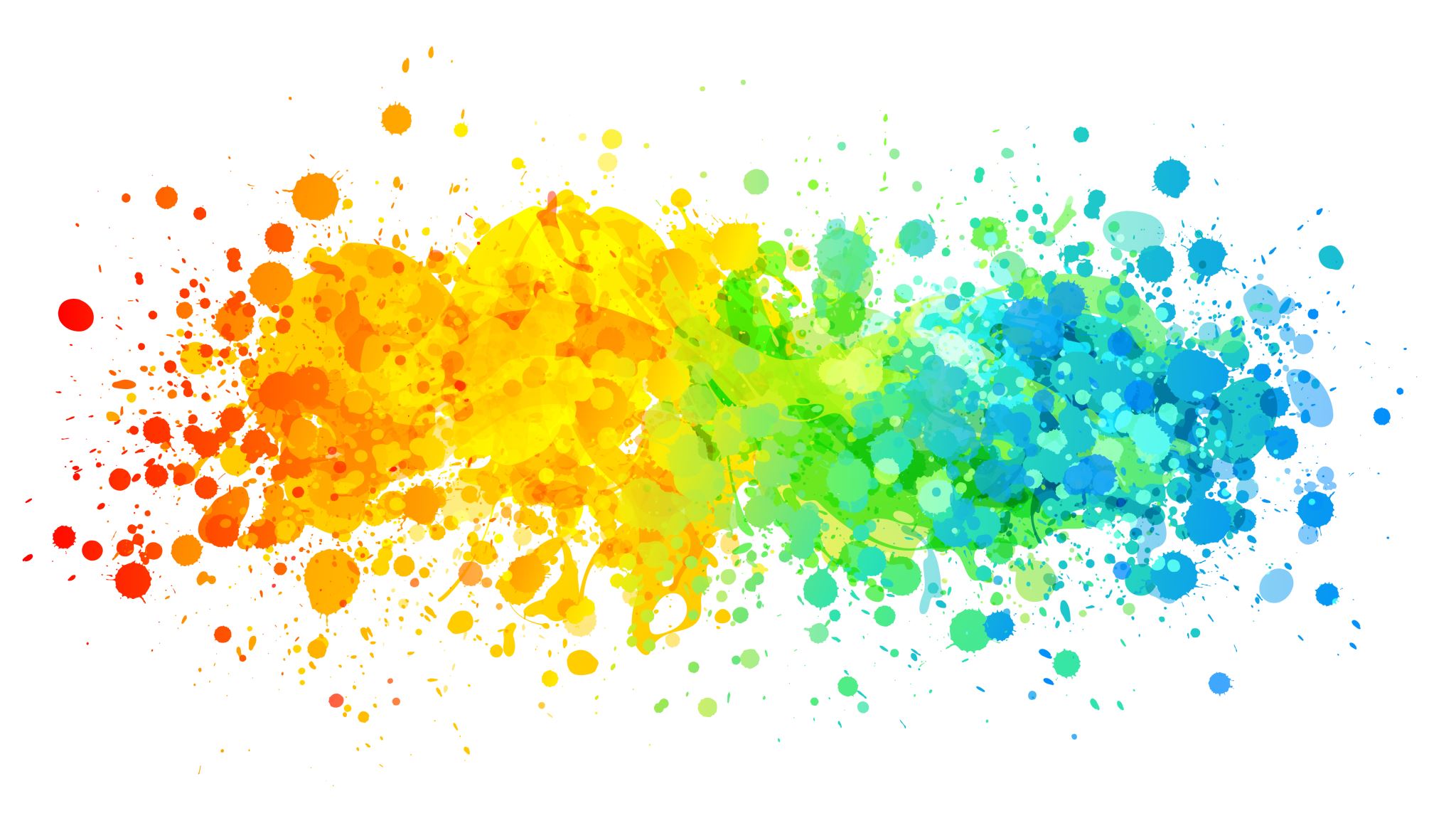 Parachute riggers train to ensure that the parachute will open when needed.
Who should pack your parachute
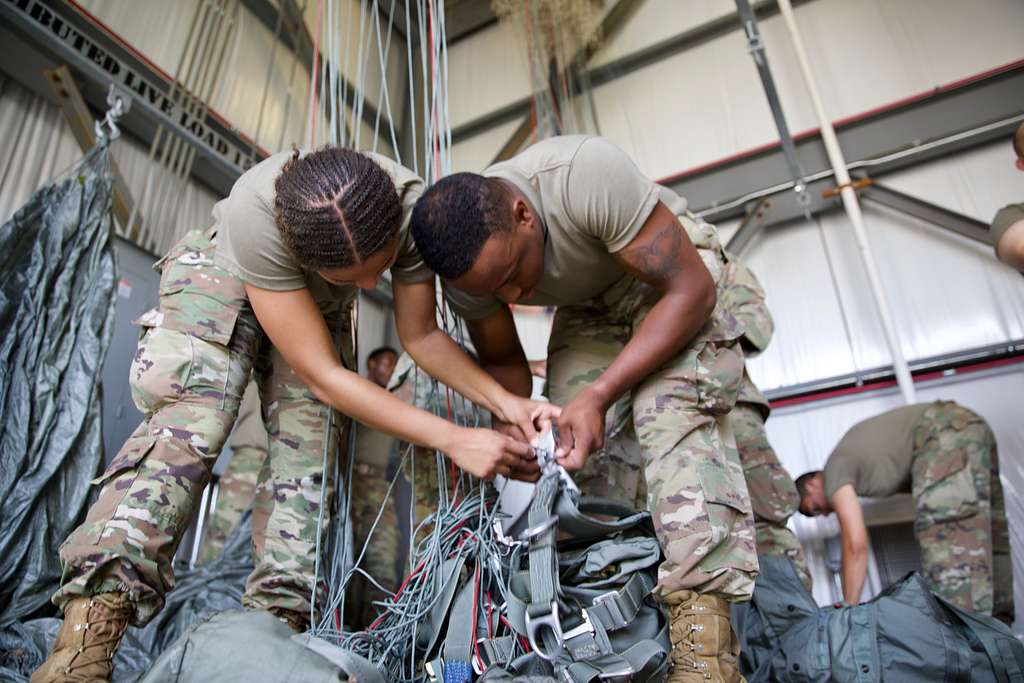 Let’s look at three students’ scores
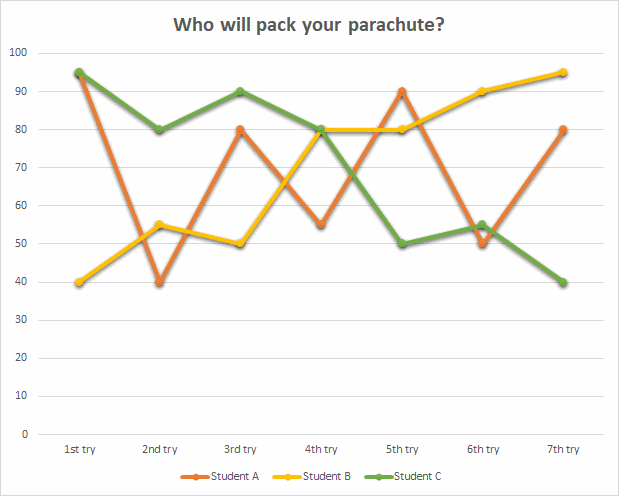 What can you say about the quality of the three riggers’ skills.

Can you decide who you’d chose?
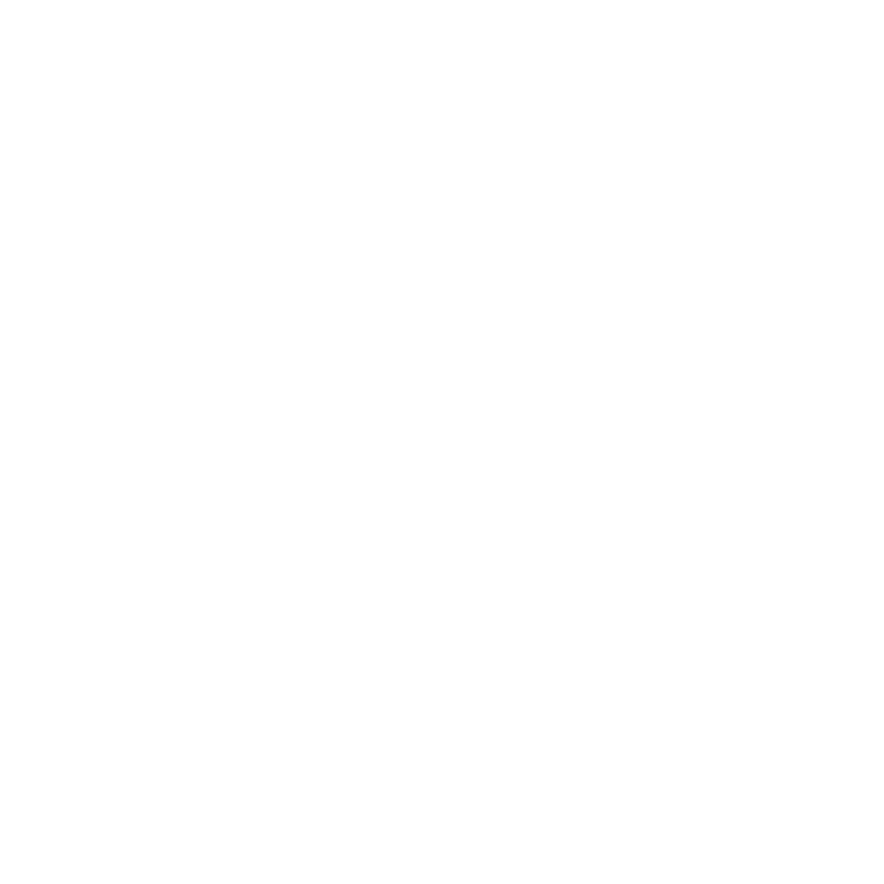 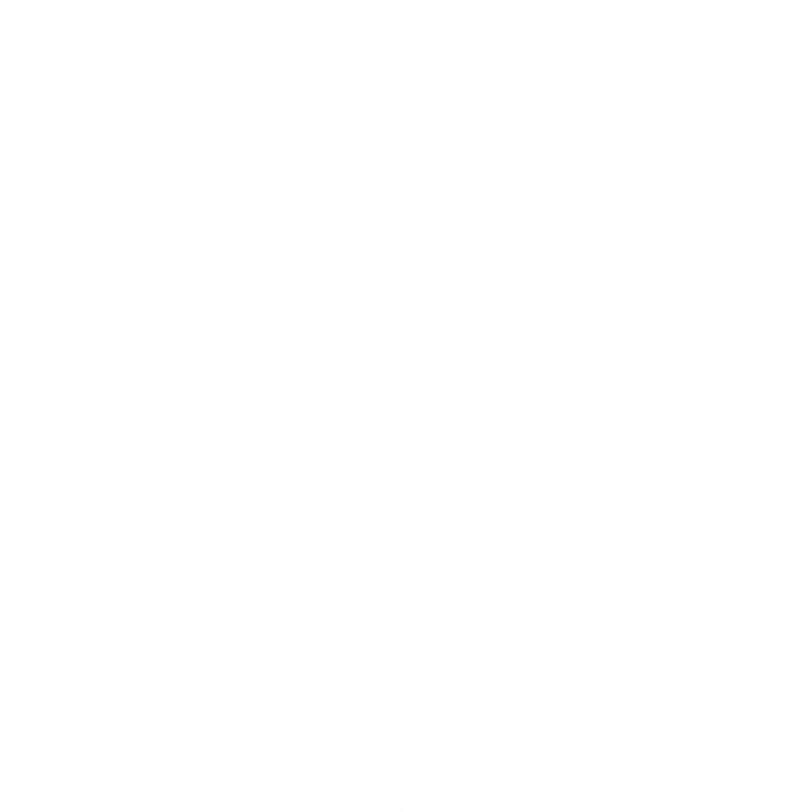 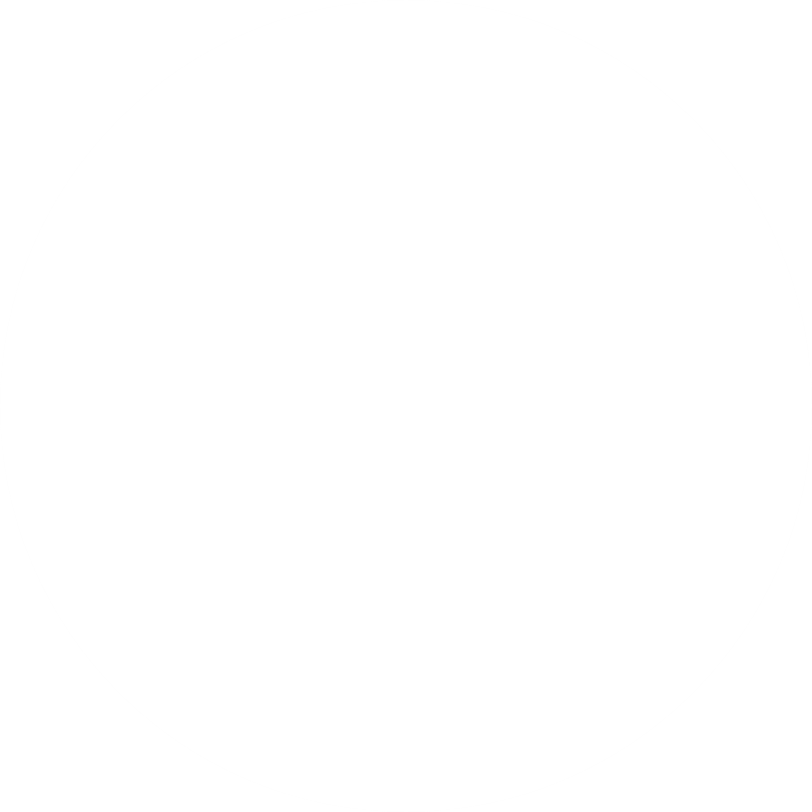 Let’s look at three students’ scores
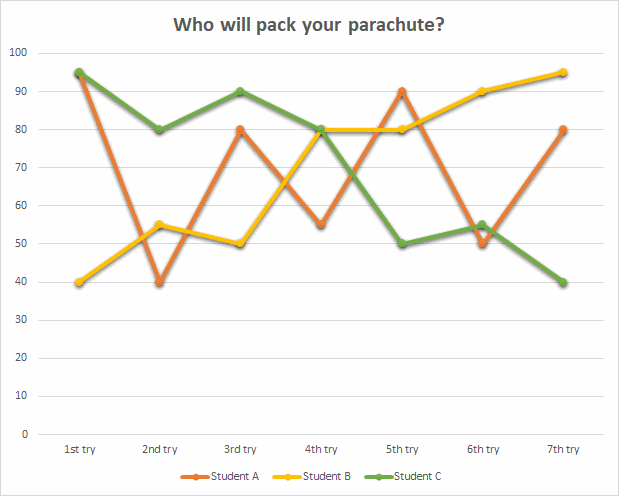 Maybe we should look at the averages…
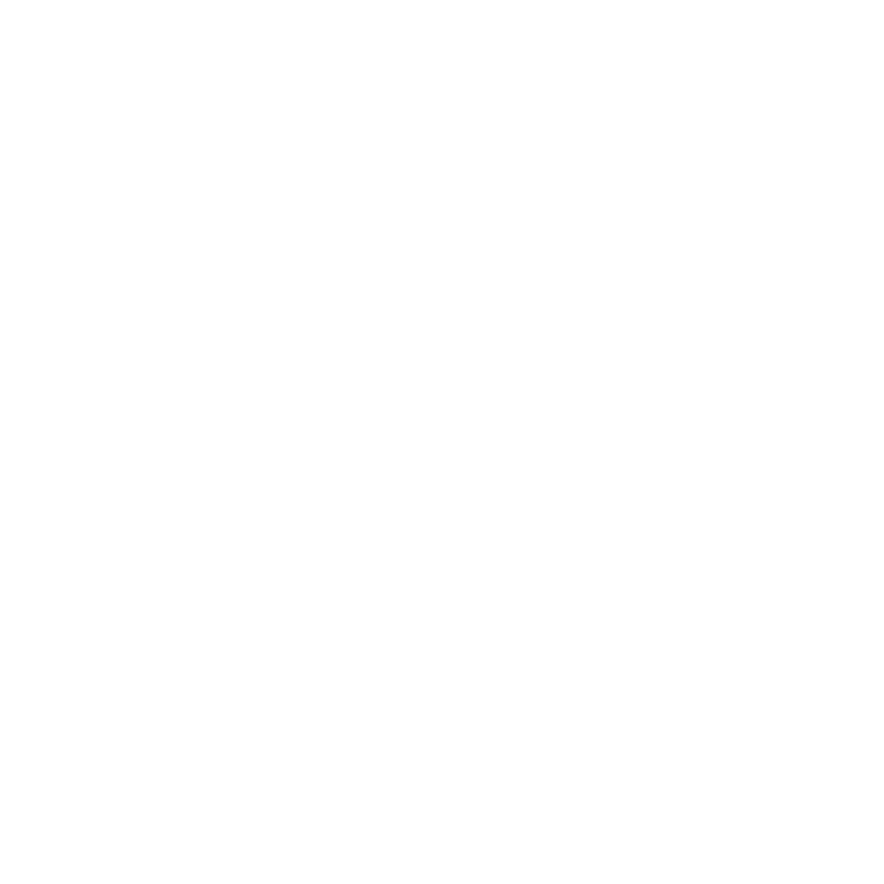 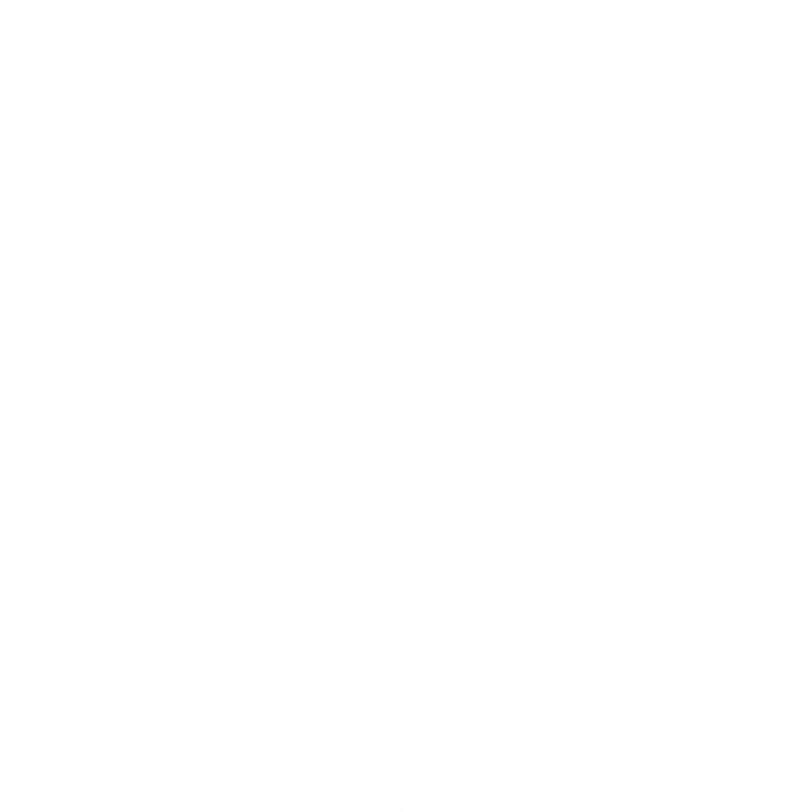 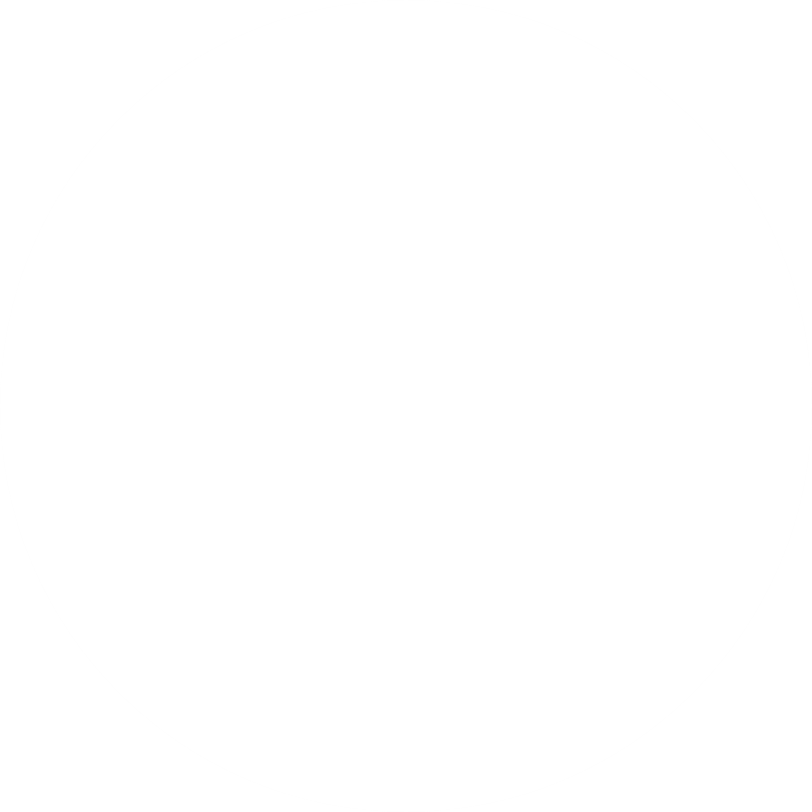 Let’s look at three students’ scores
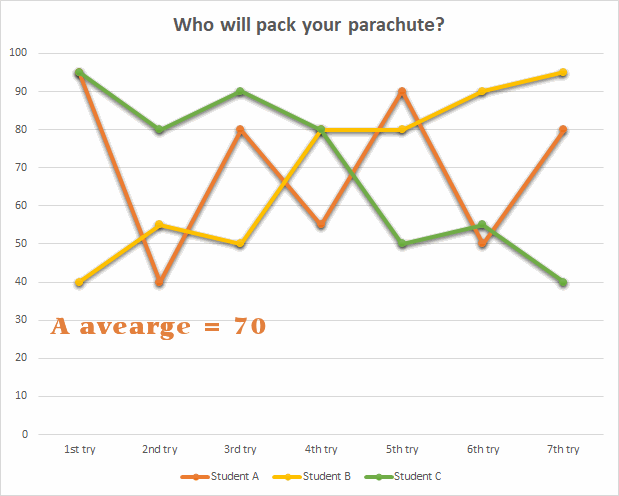 Student A has an average score of 70.
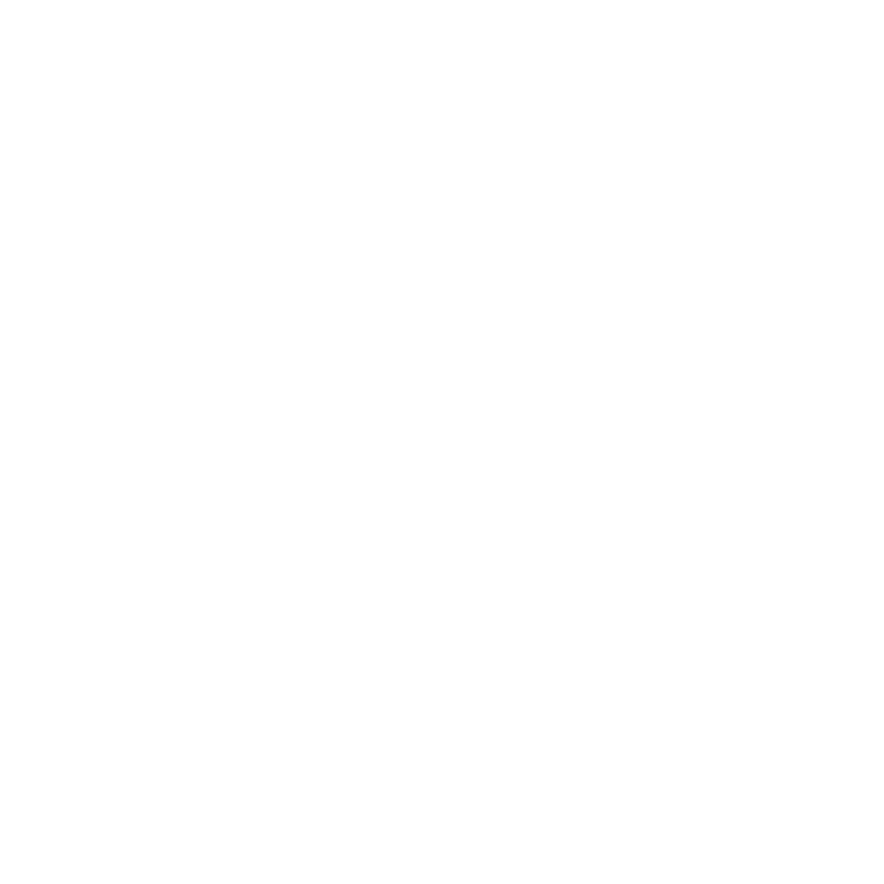 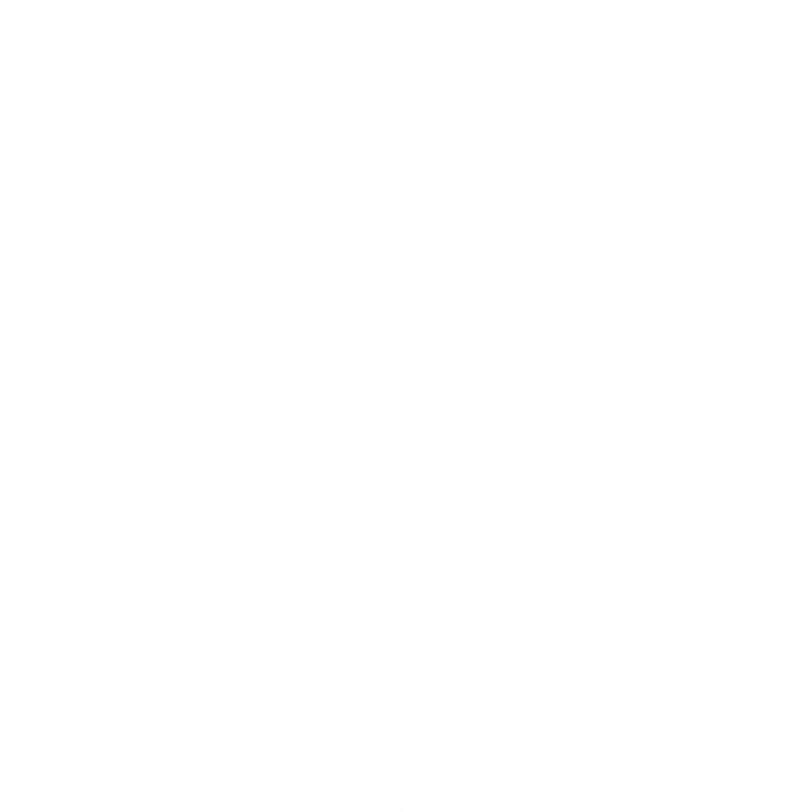 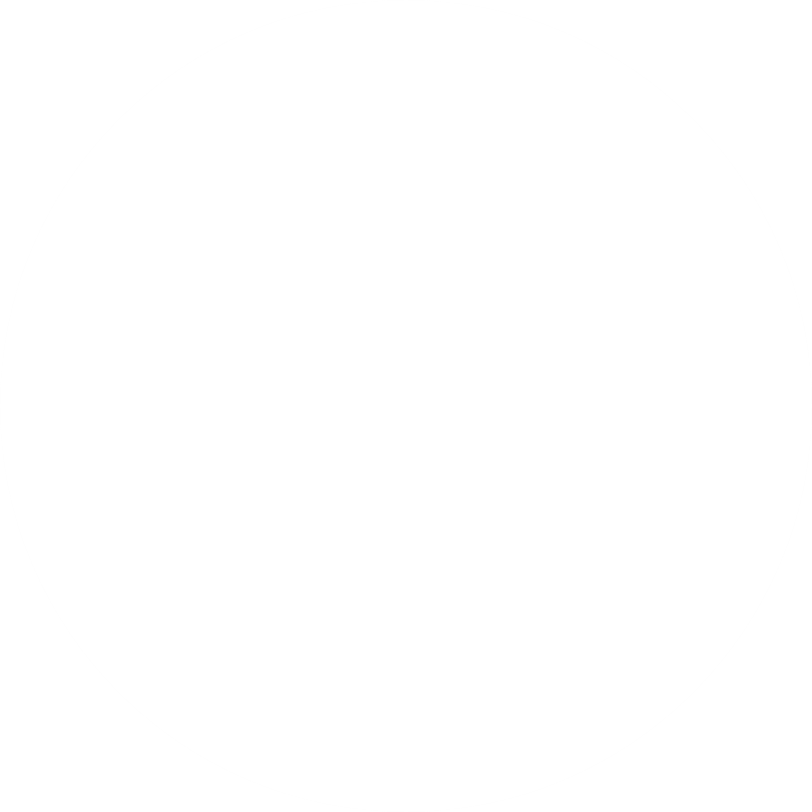 Let’s look at three students’ scores
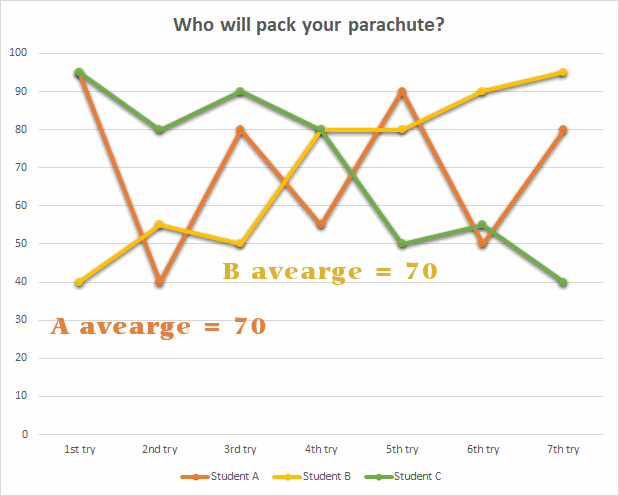 Student A has an average score of 70.

So does Student B.
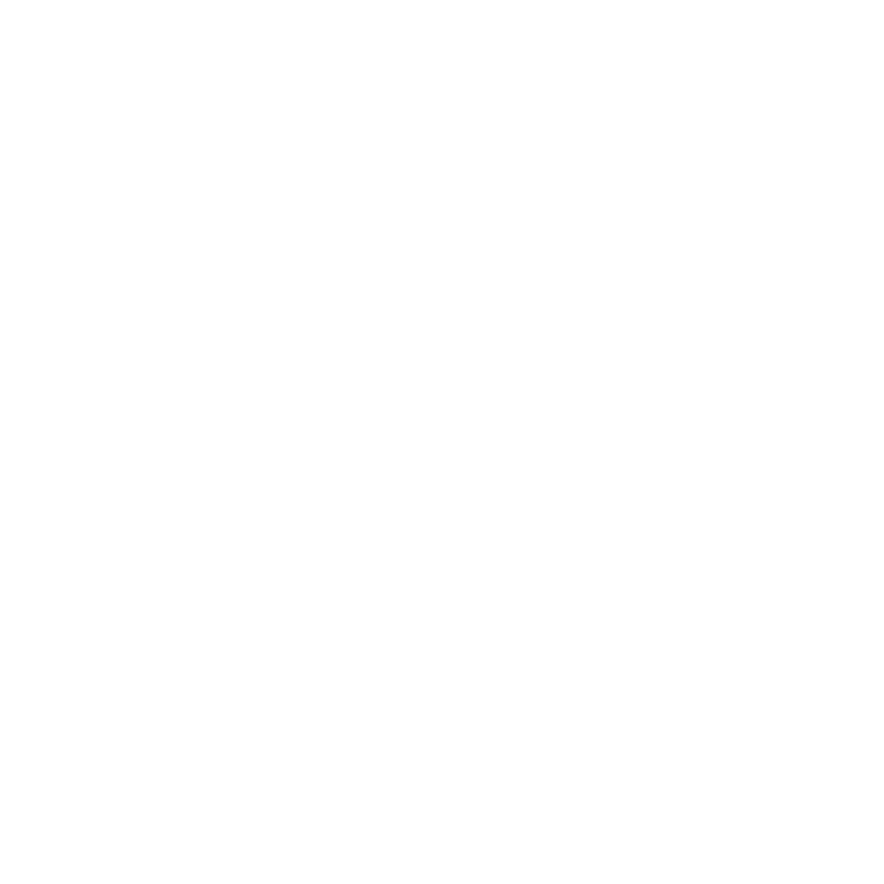 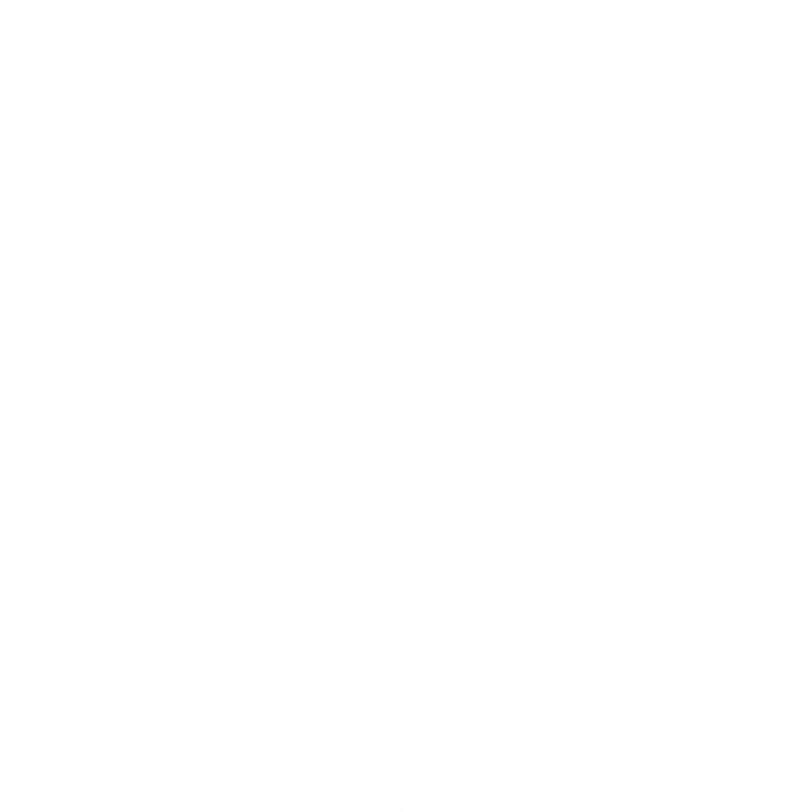 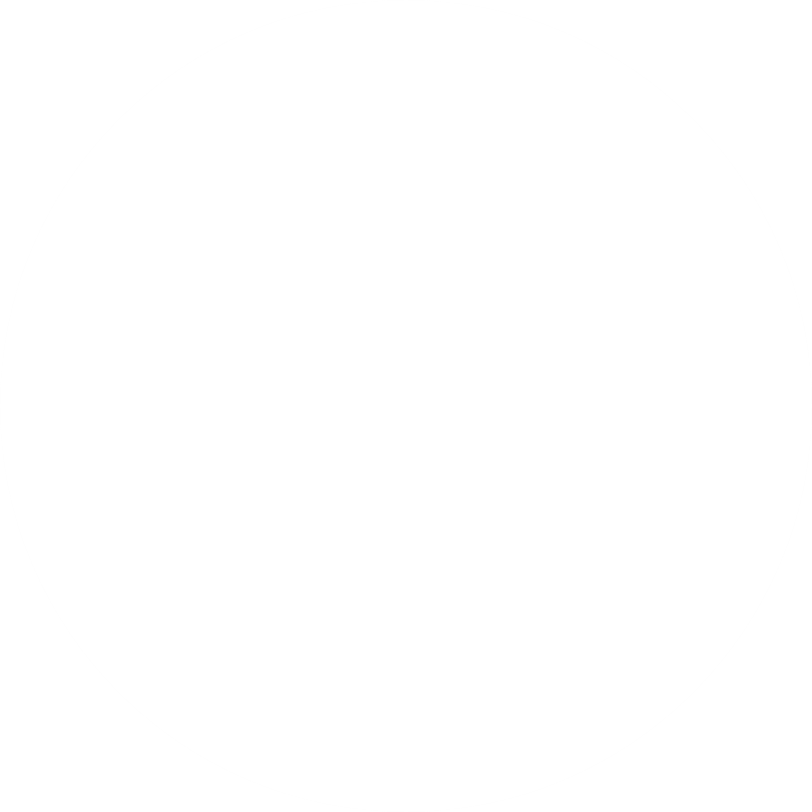 Let’s look at three students’ scores
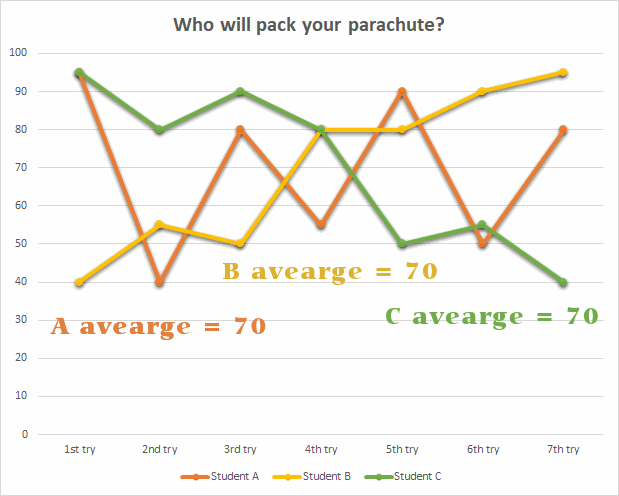 Student A has an average score of 70.

So does Student B.

Wow, so does Student C.
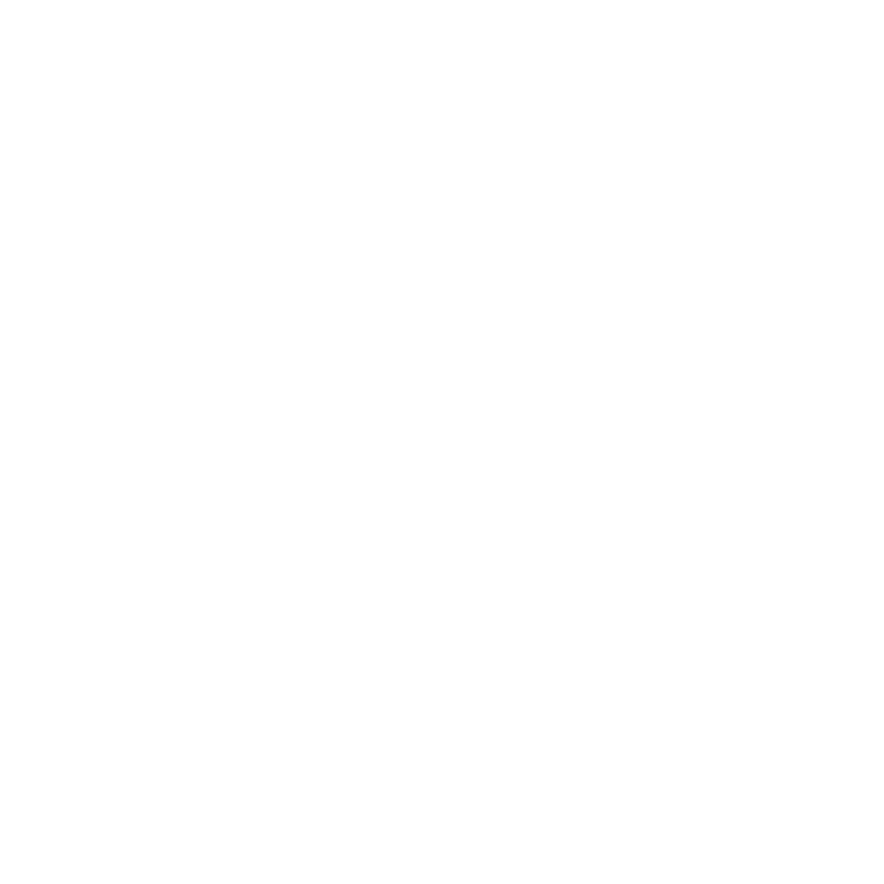 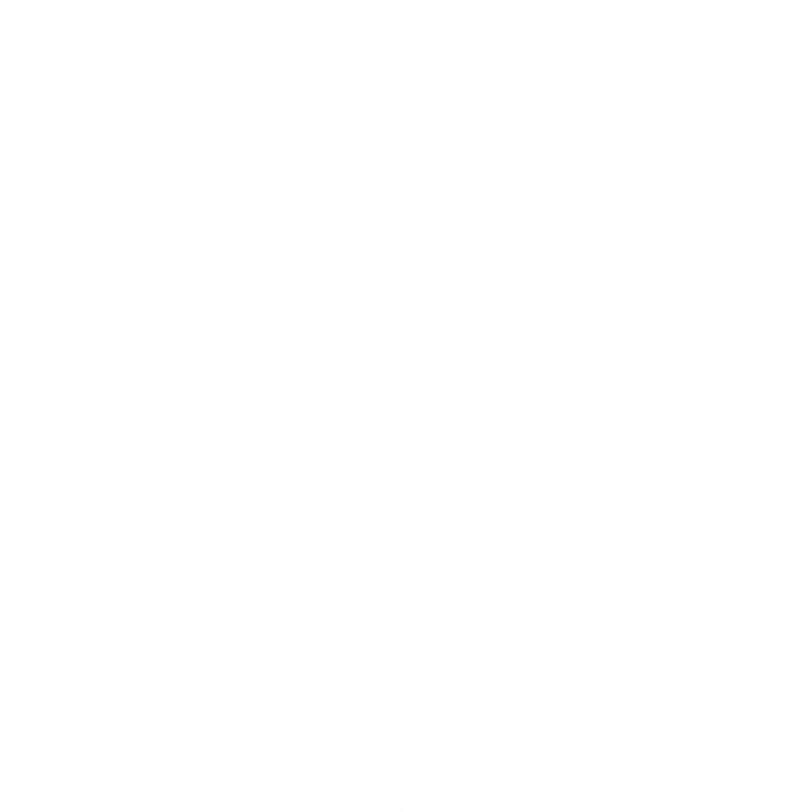 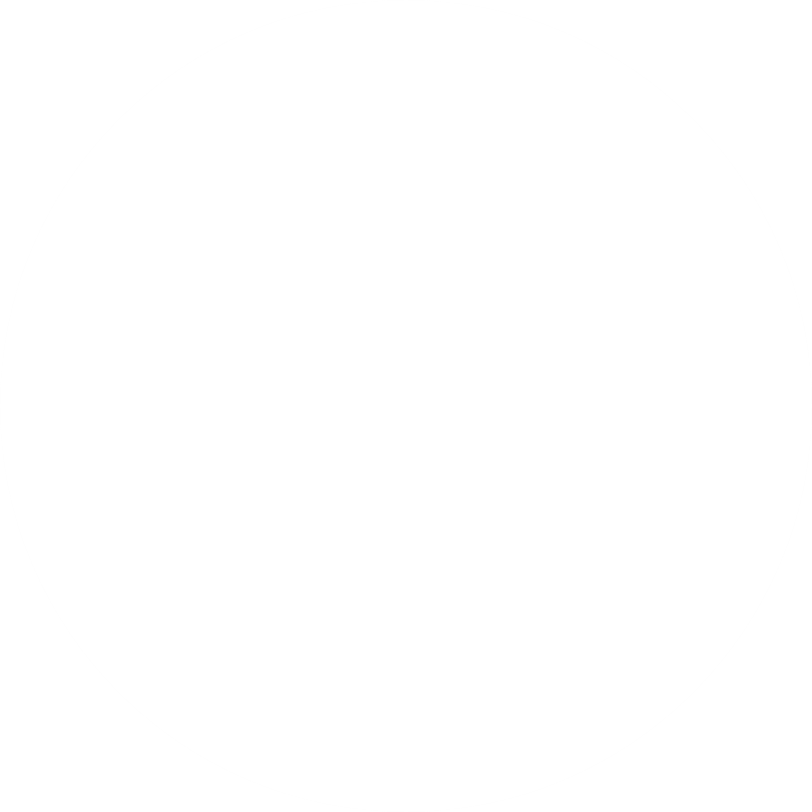 Maybe we need a different system than averaging
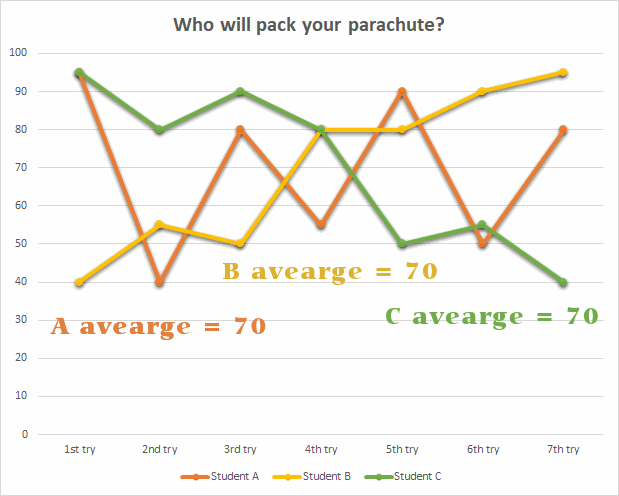 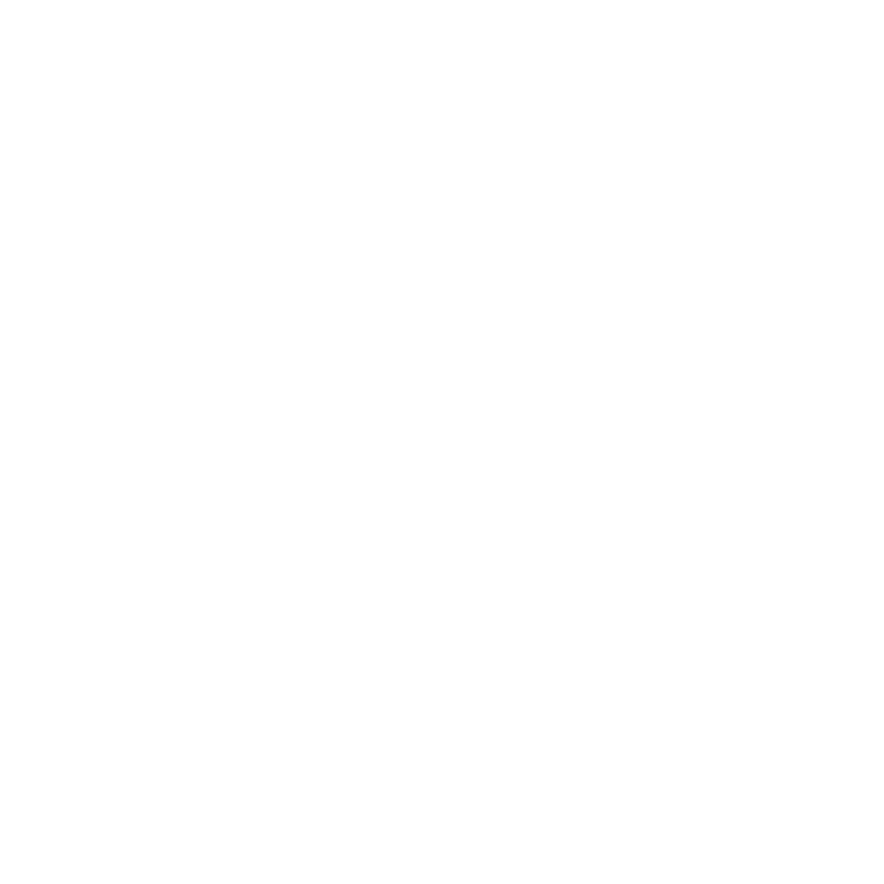 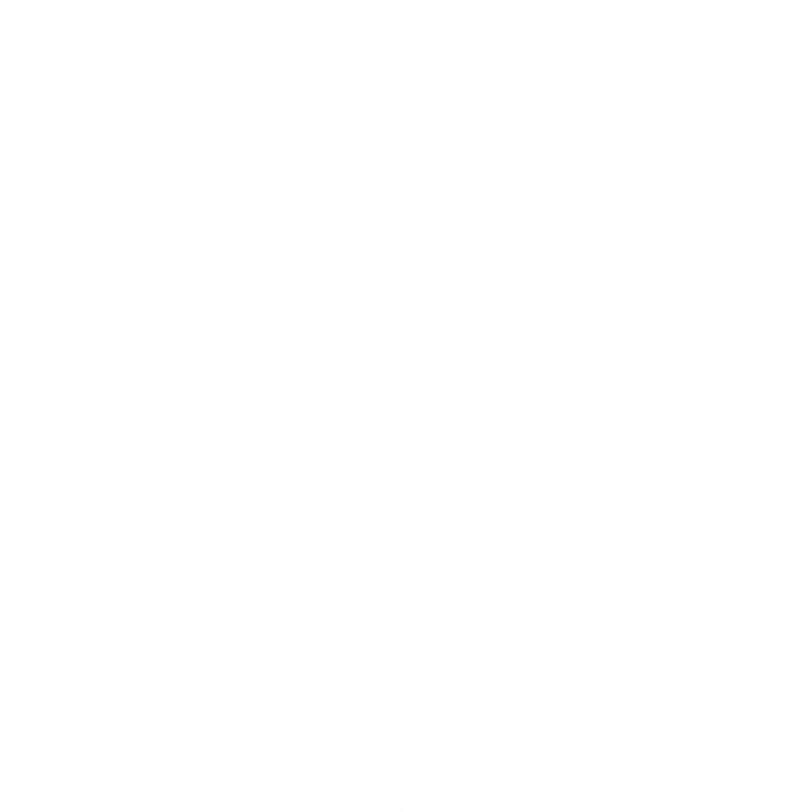 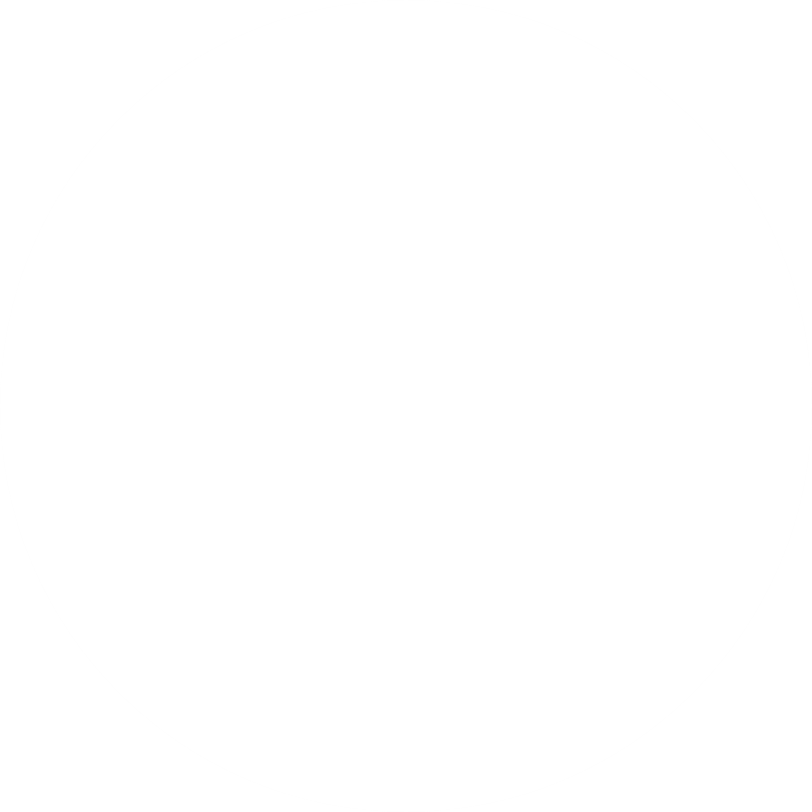 Looking at trends
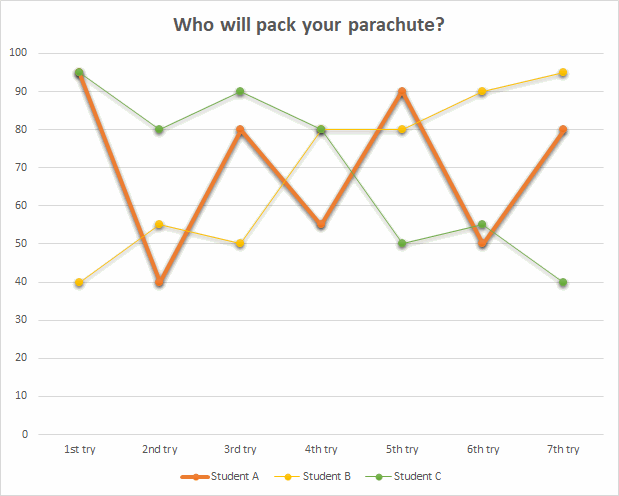 Here’s a focus on Student A.

How would you describe the trend of Student A?
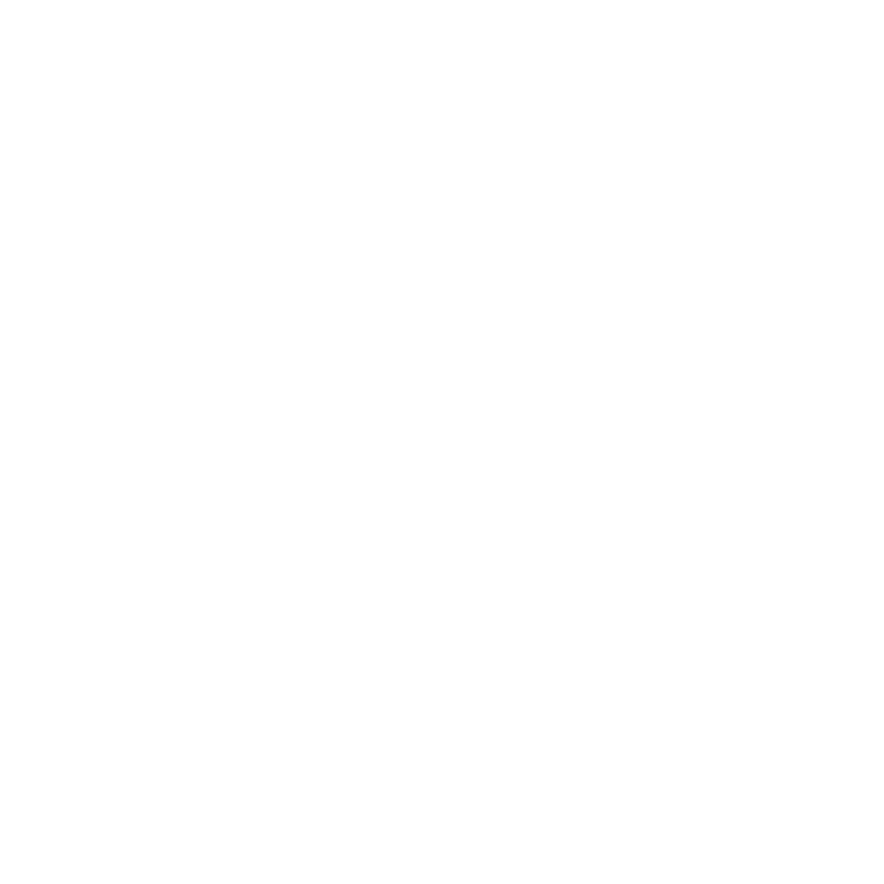 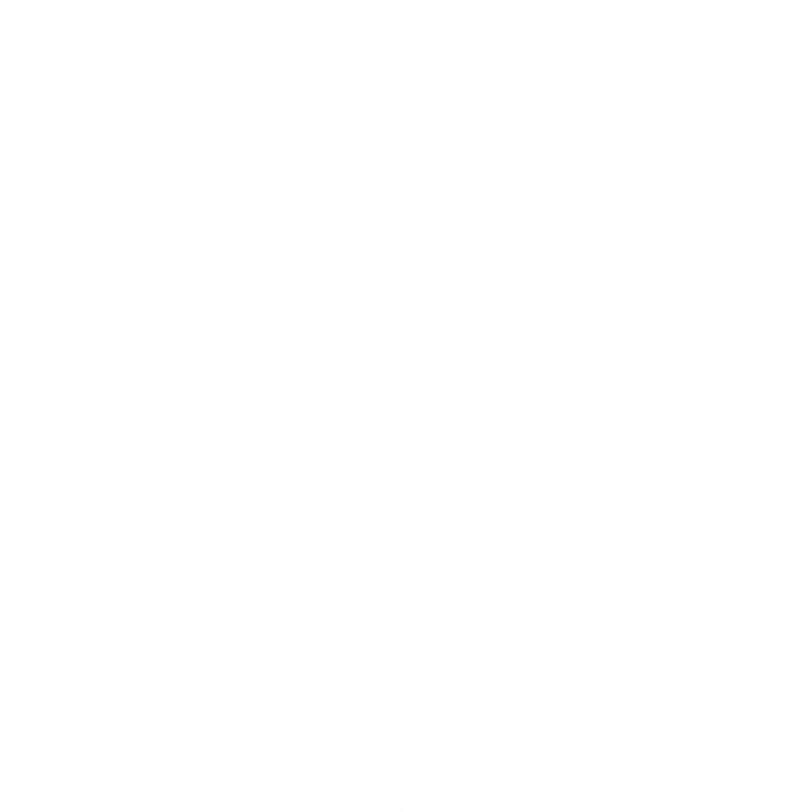 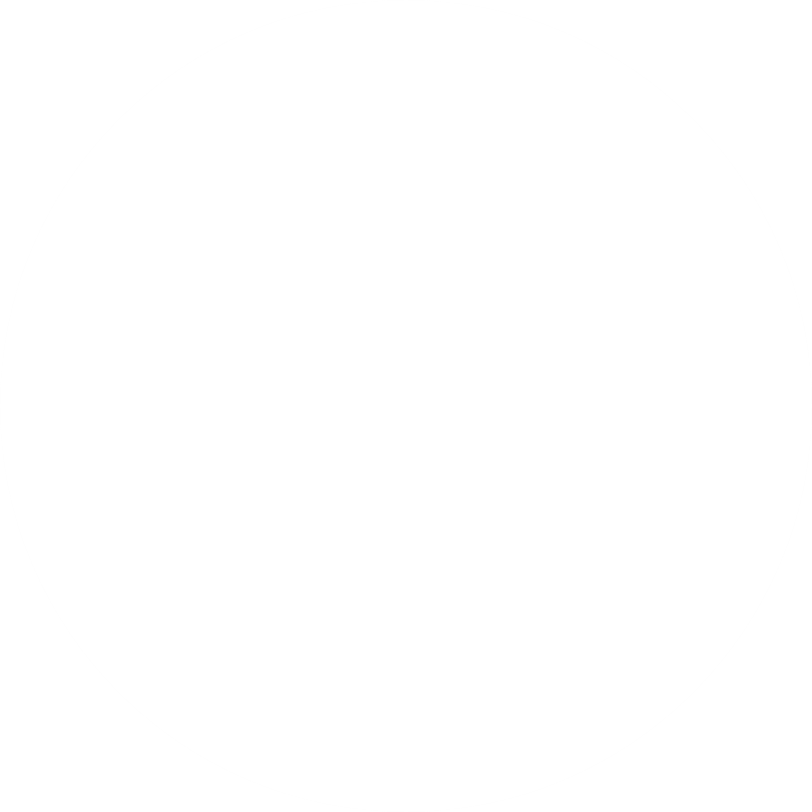 Looking at trends
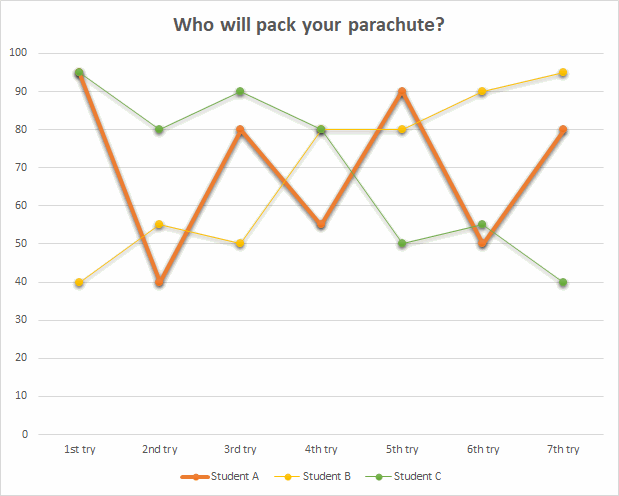 Could we say that Student A is inconsistent, and doesn’t seem to be improving?
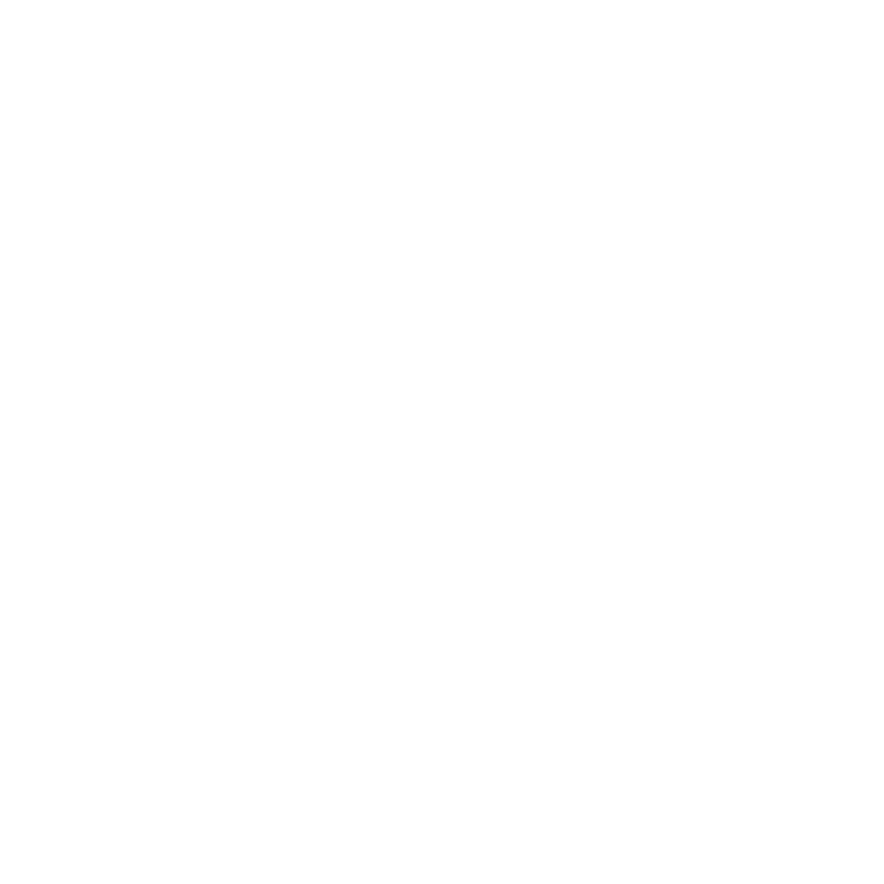 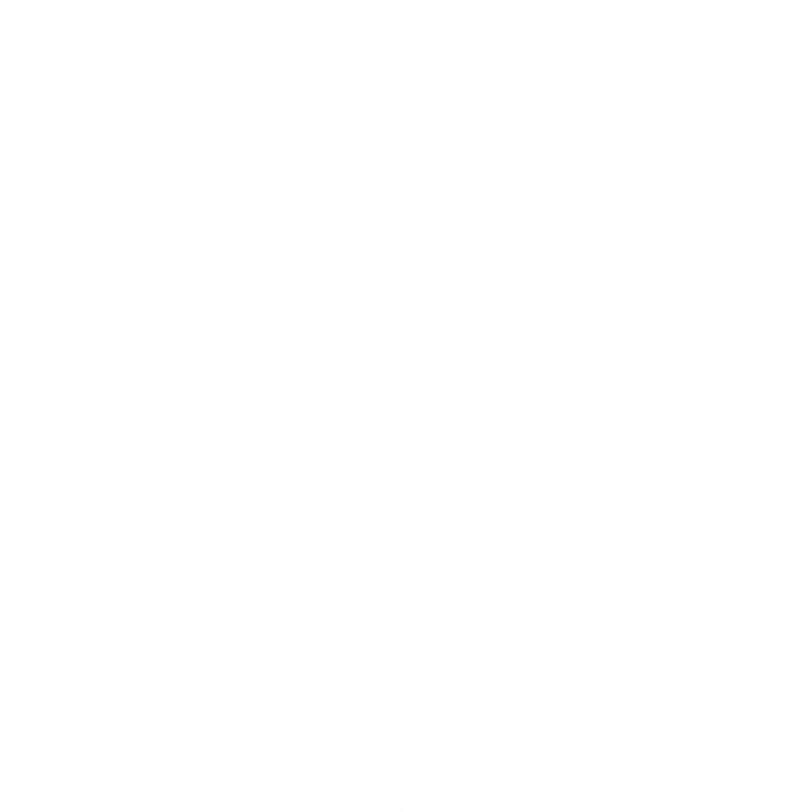 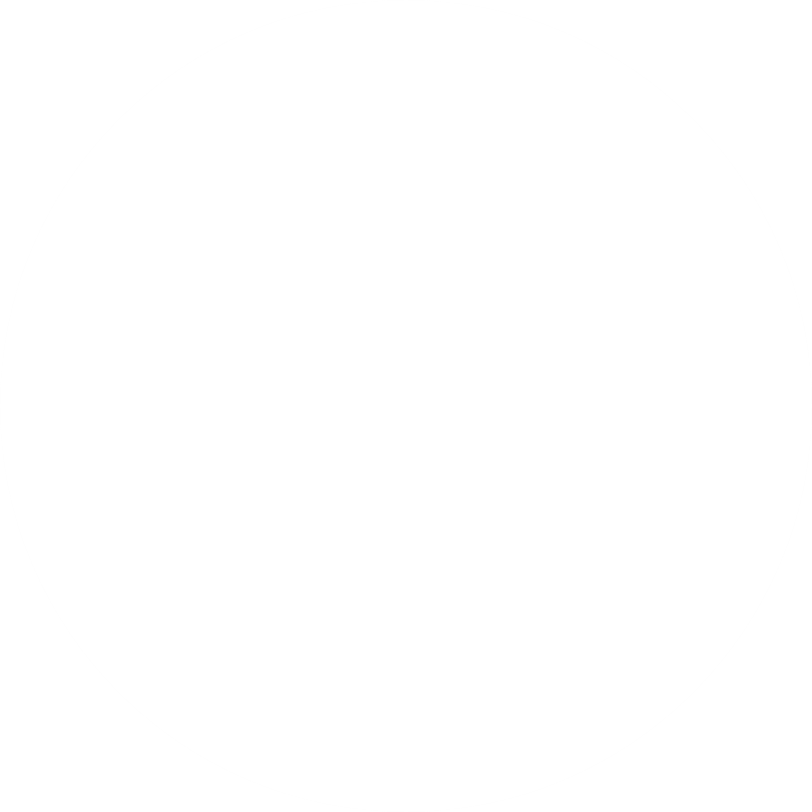 Looking at trends
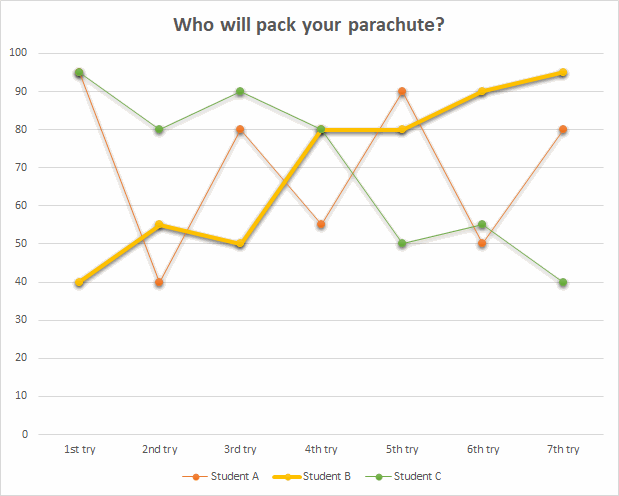 Here’s a focus on Student B.

How would you describe the trend of Student B?
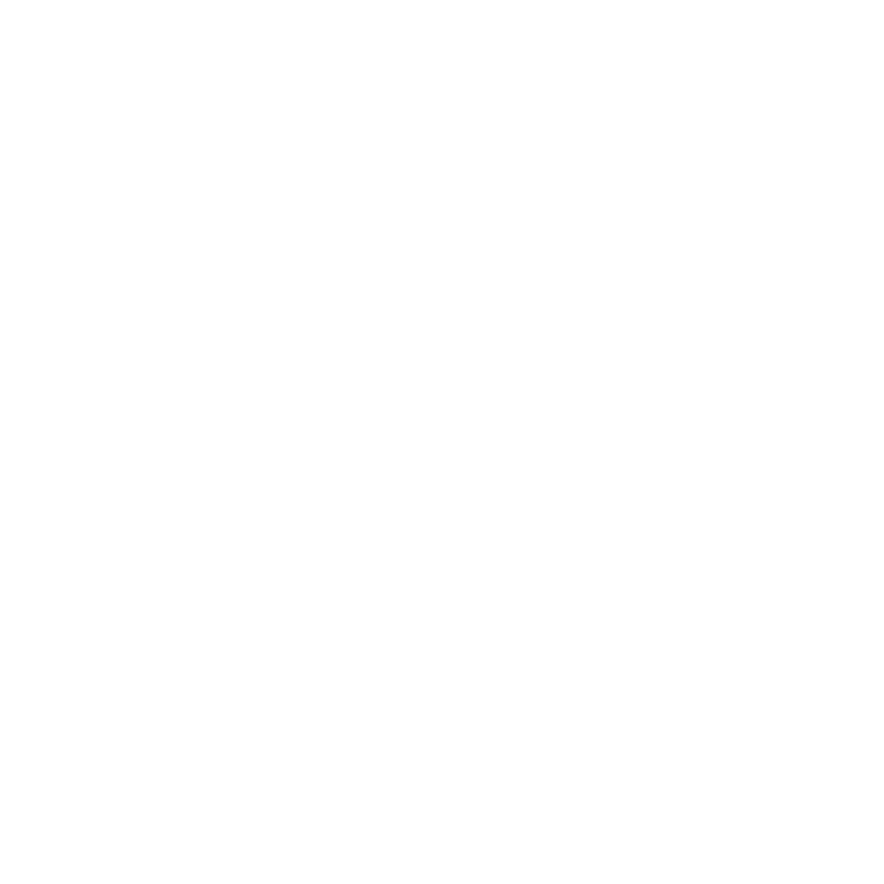 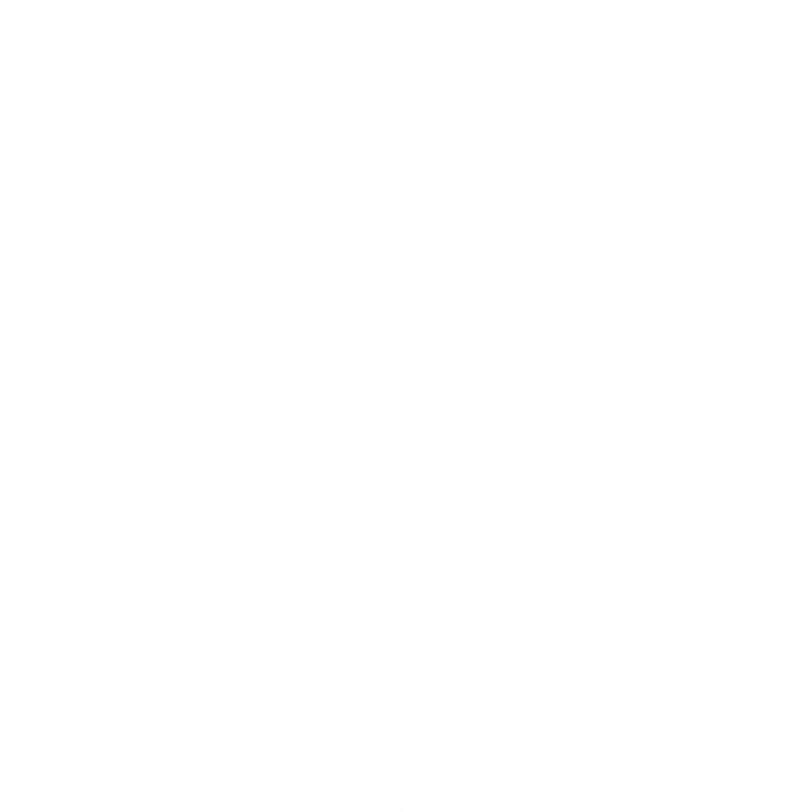 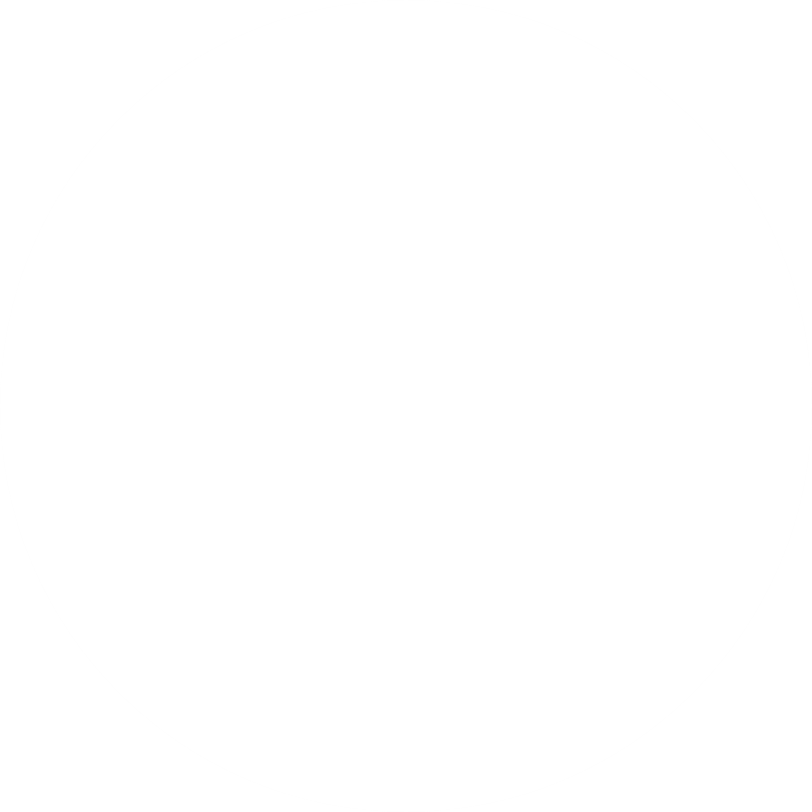 Looking at trends
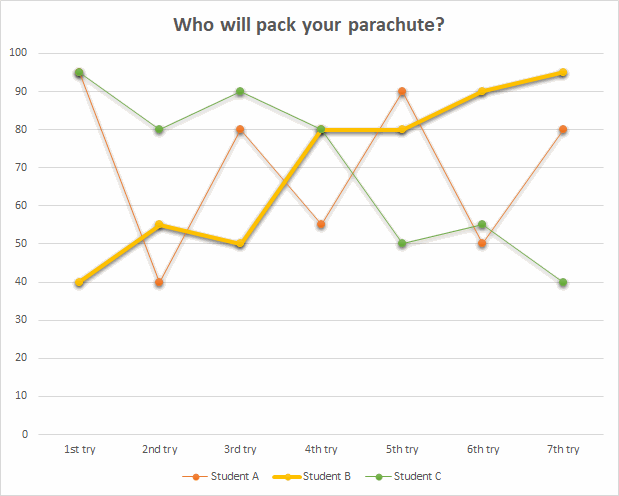 Student B started off with a low score but is generally increasing in skill level…and the last four are higher quality.
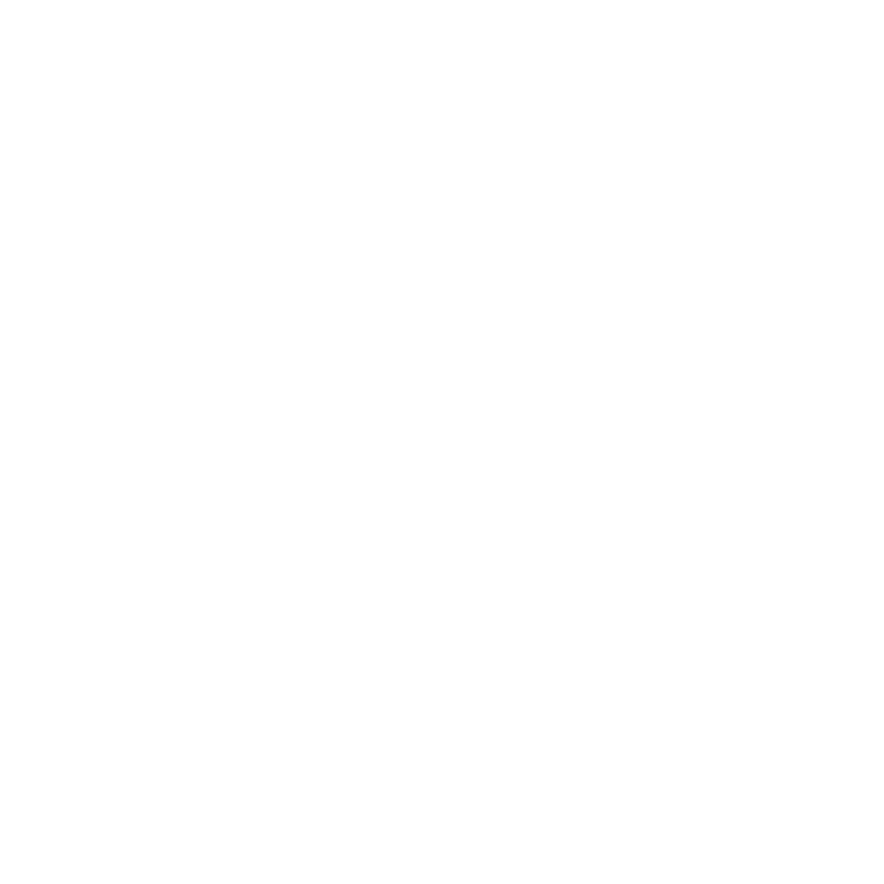 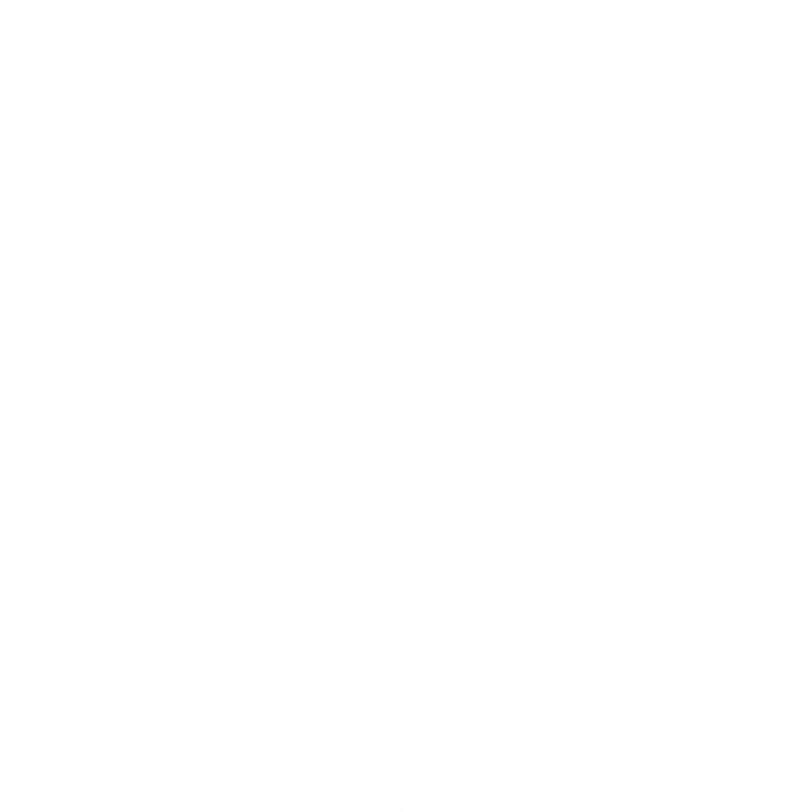 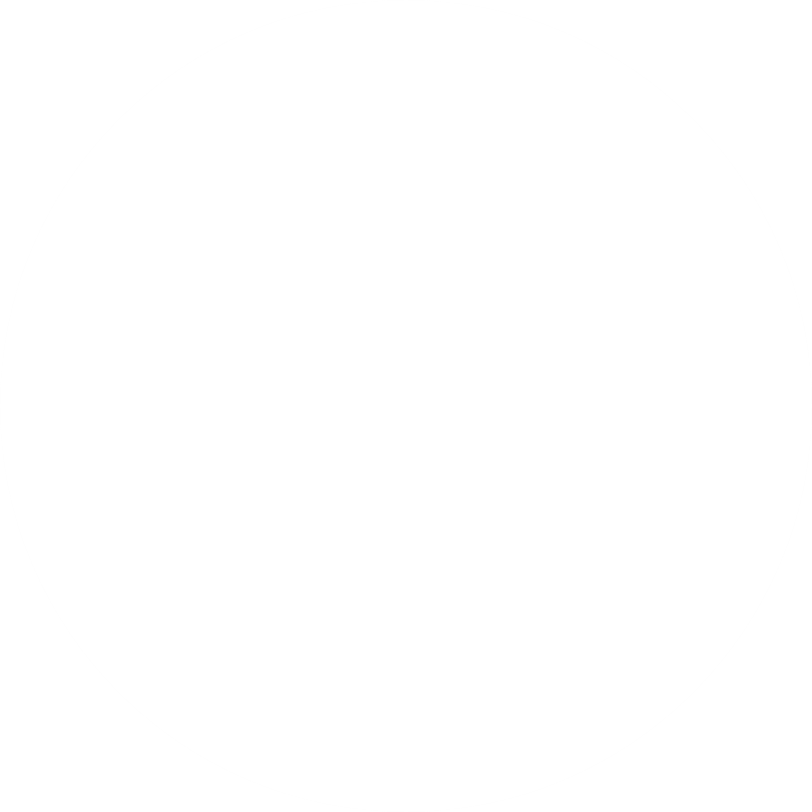 Looking at trends
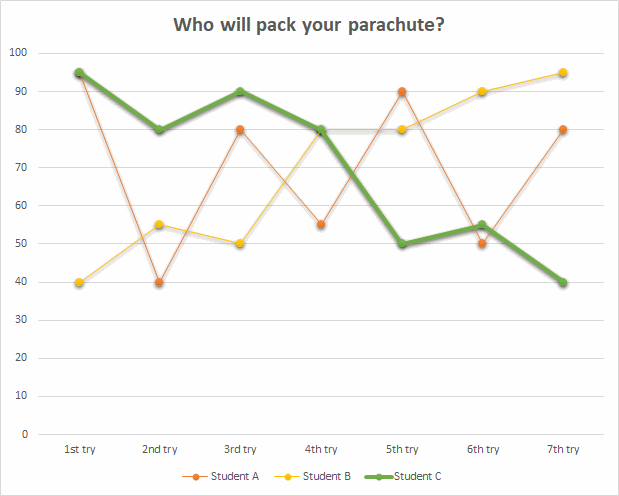 Here’s a focus on Student C.

How would you describe the trend of Student C?
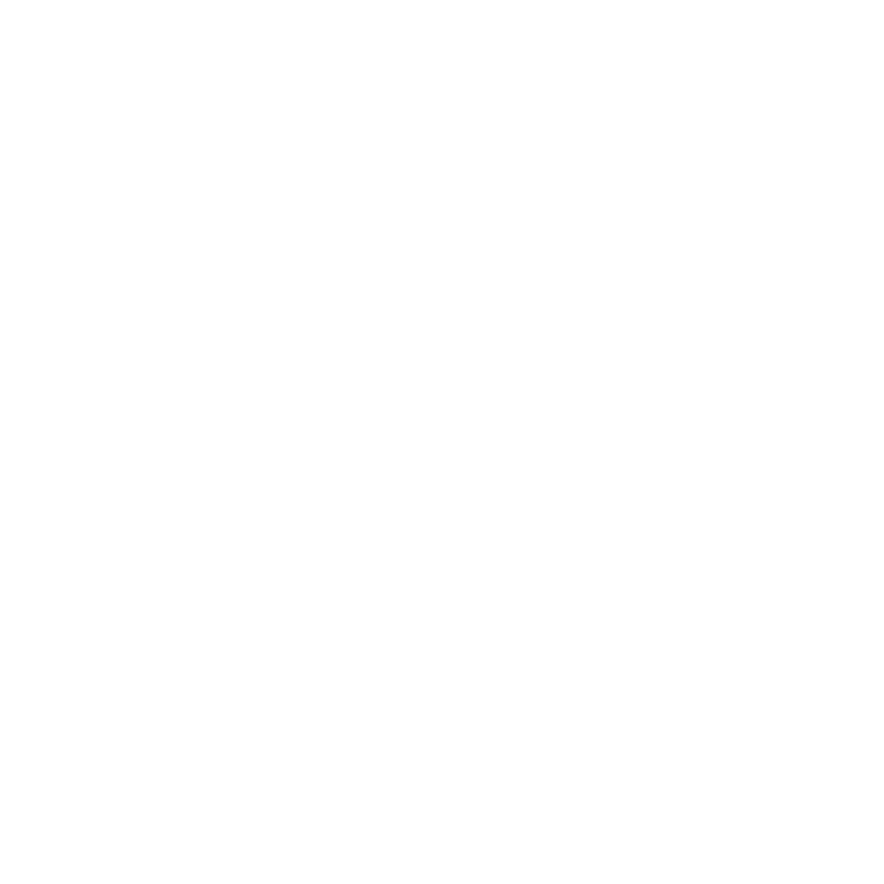 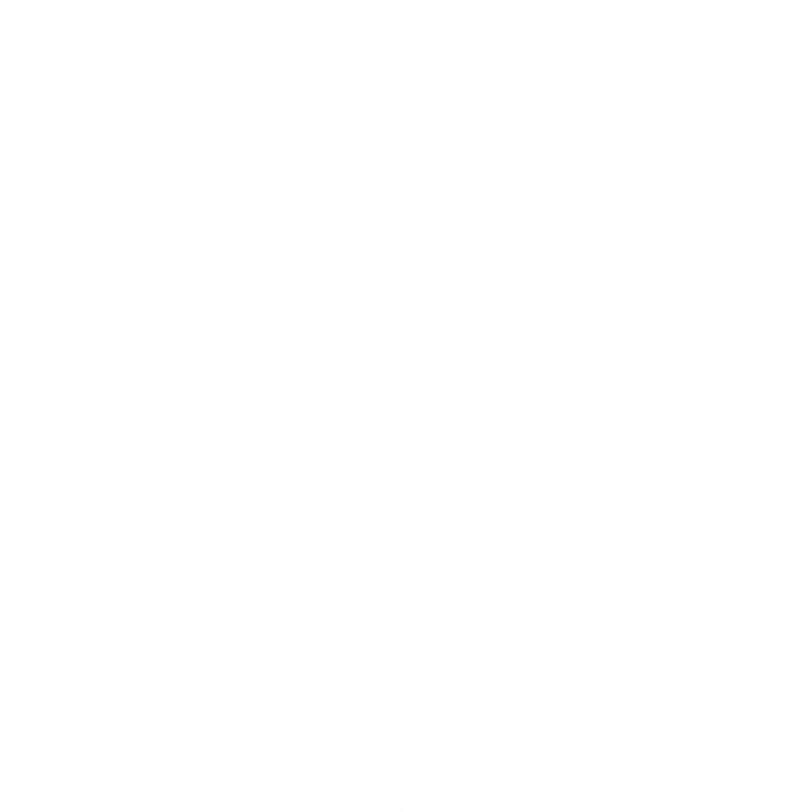 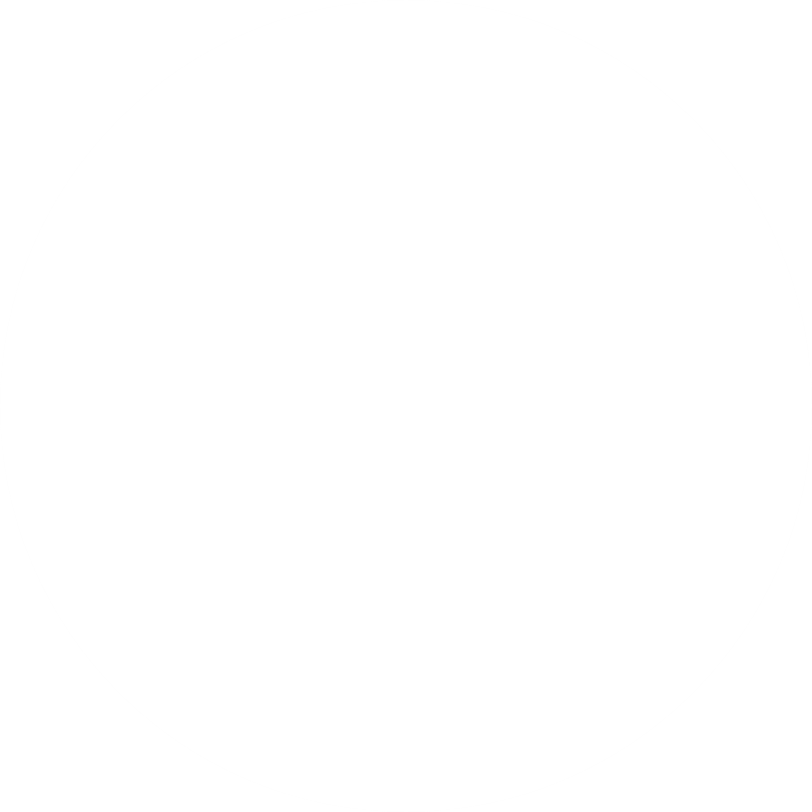 Looking at trends
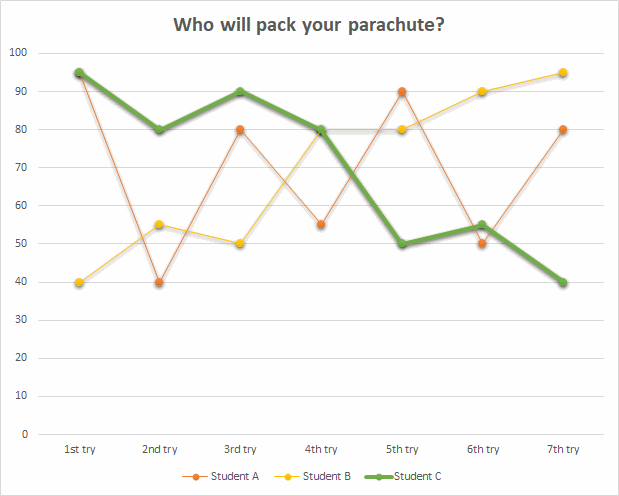 Student C started off with a good score, but seems to be doing worse over the seven trials.
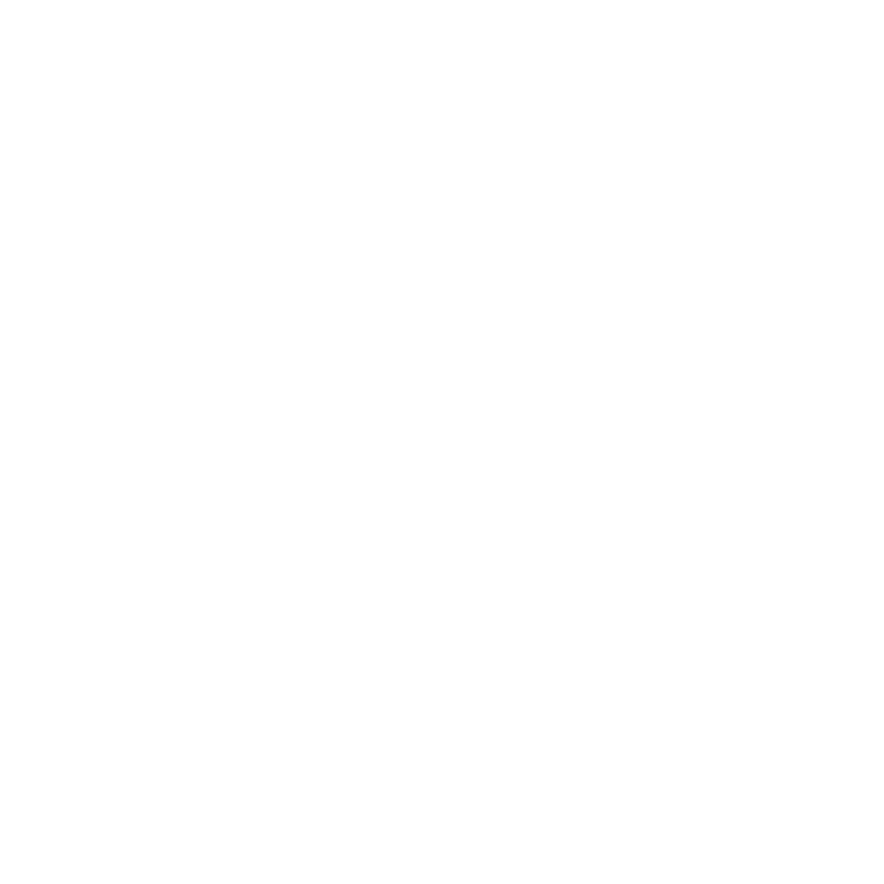 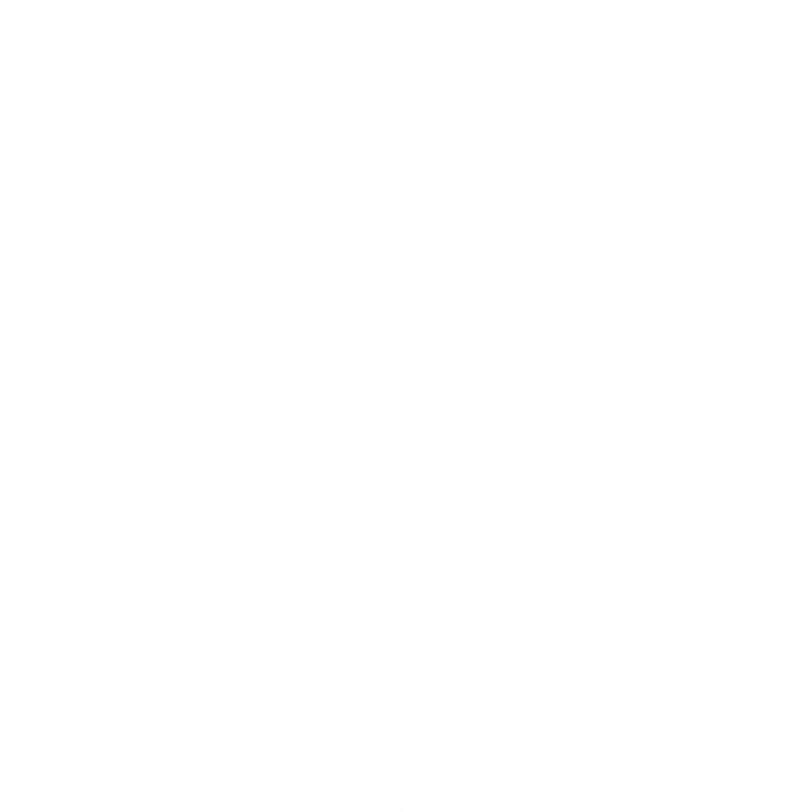 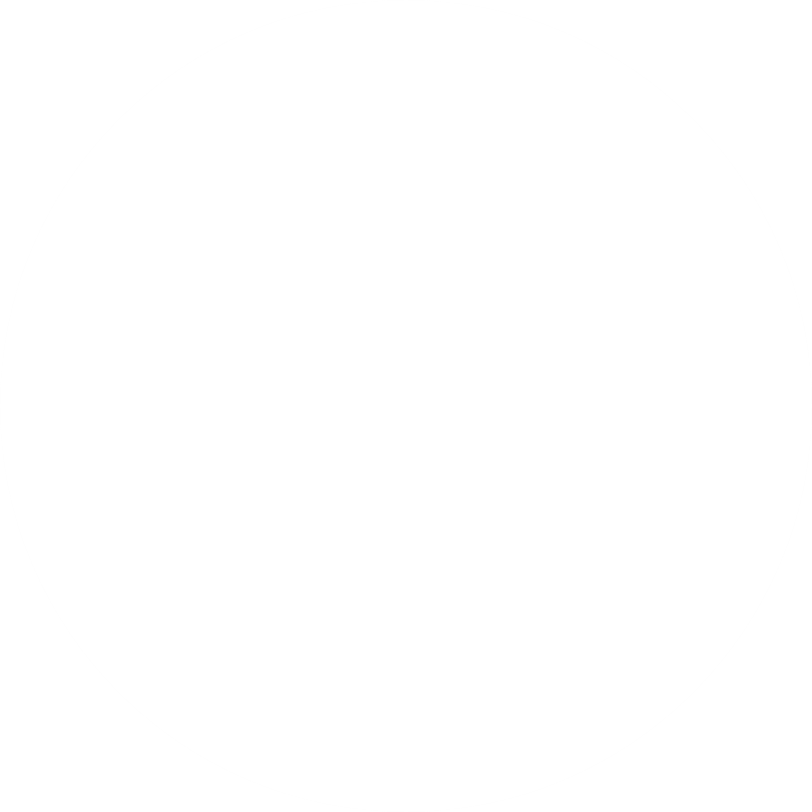 Conclusion
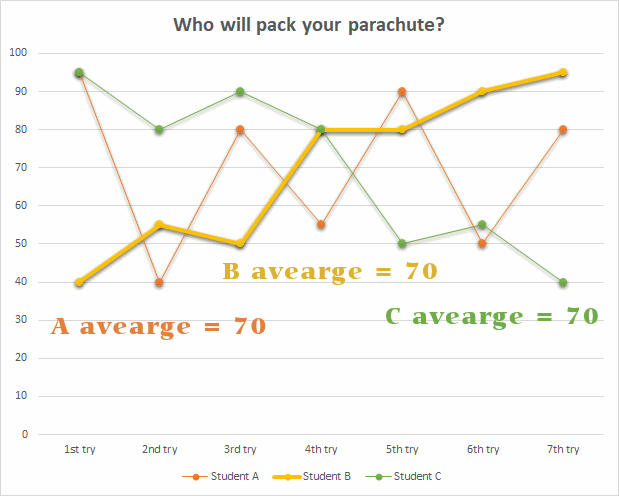 While each student earned the same average, Student B shows consistent growth.
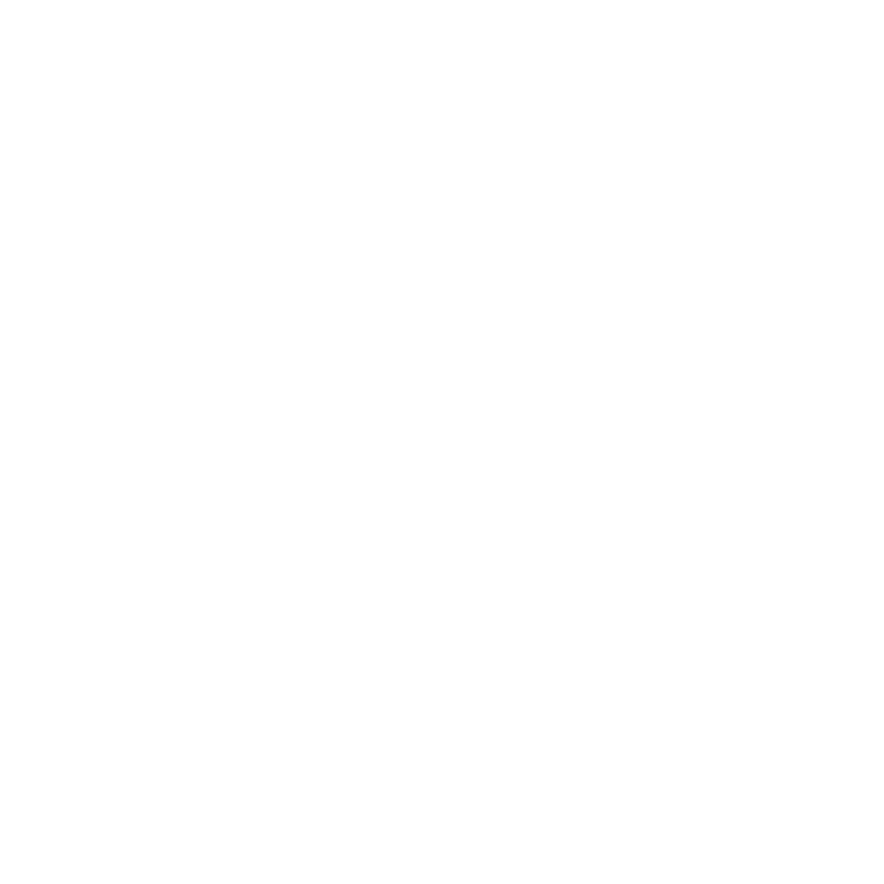 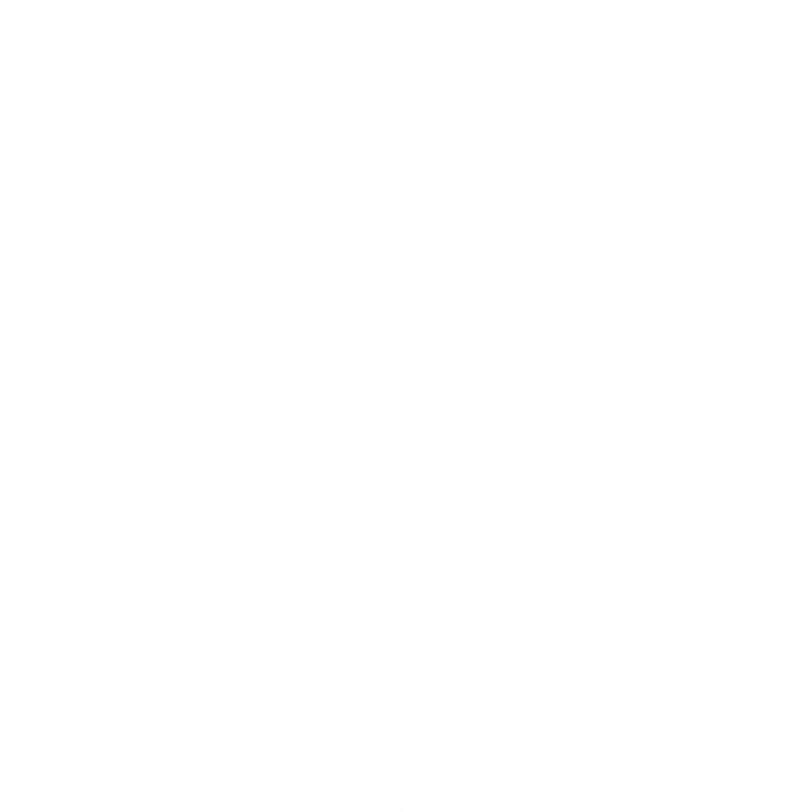 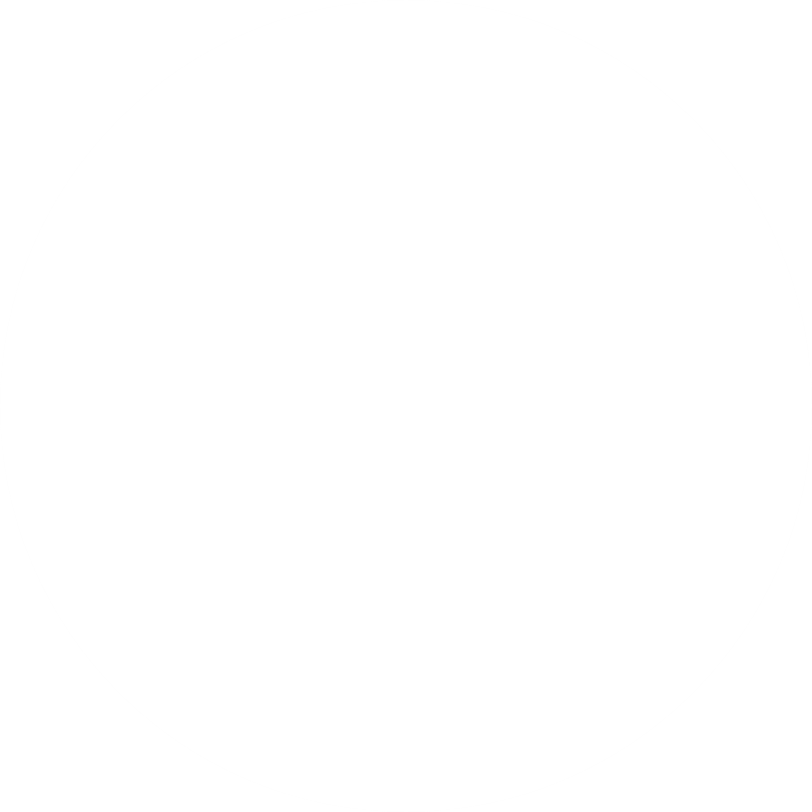 Conclusion
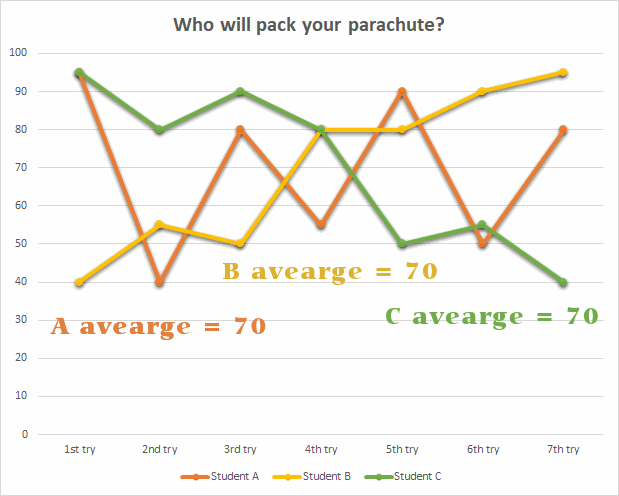 So, who would you chose to pack your parachute?
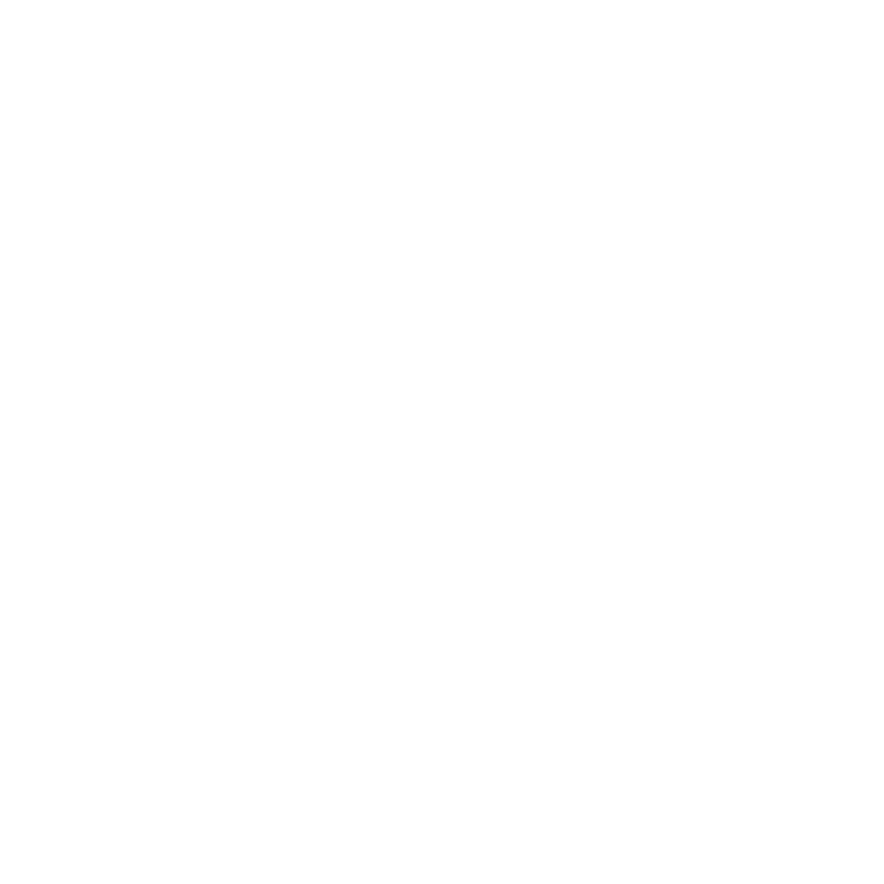 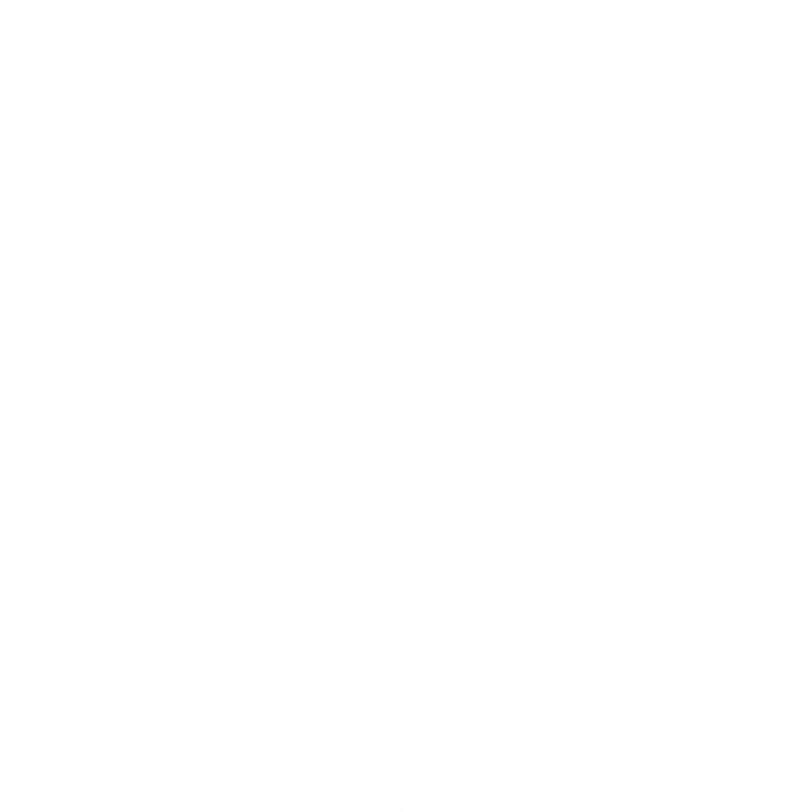 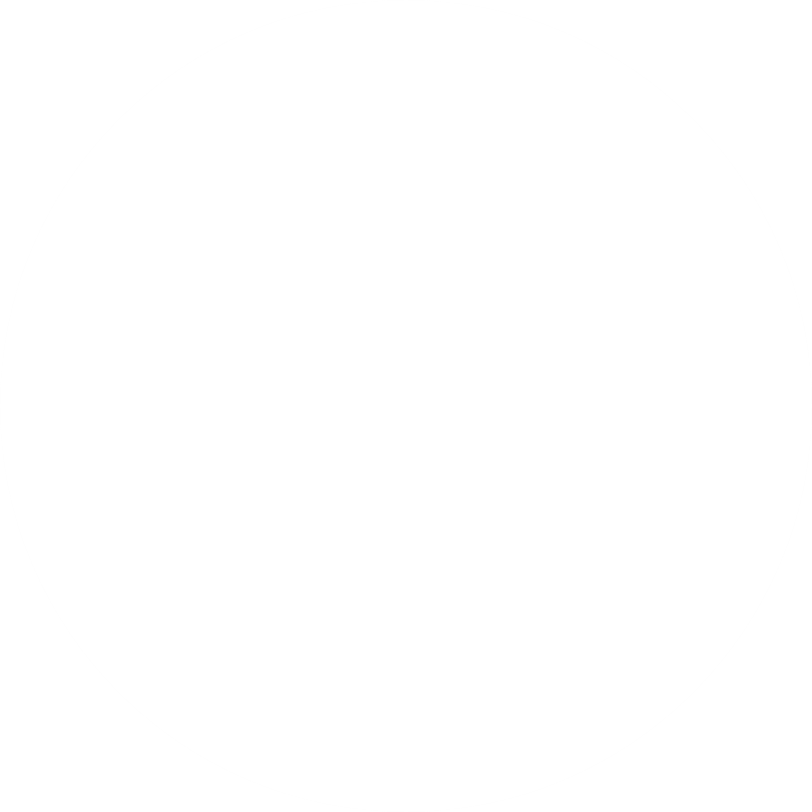